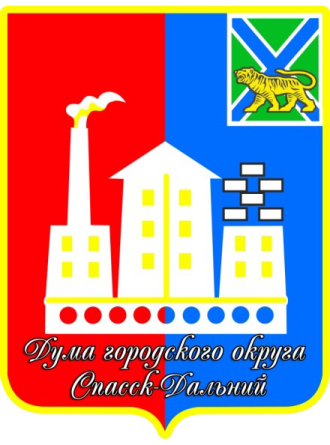 Доклад
председателя Думы городского округа Спасск-Дальнийо деятельности Думы городского округа Спасск-Дальний за 2019 год
1
Встреча с Губернатором Приморского края Олегом Кожемяко
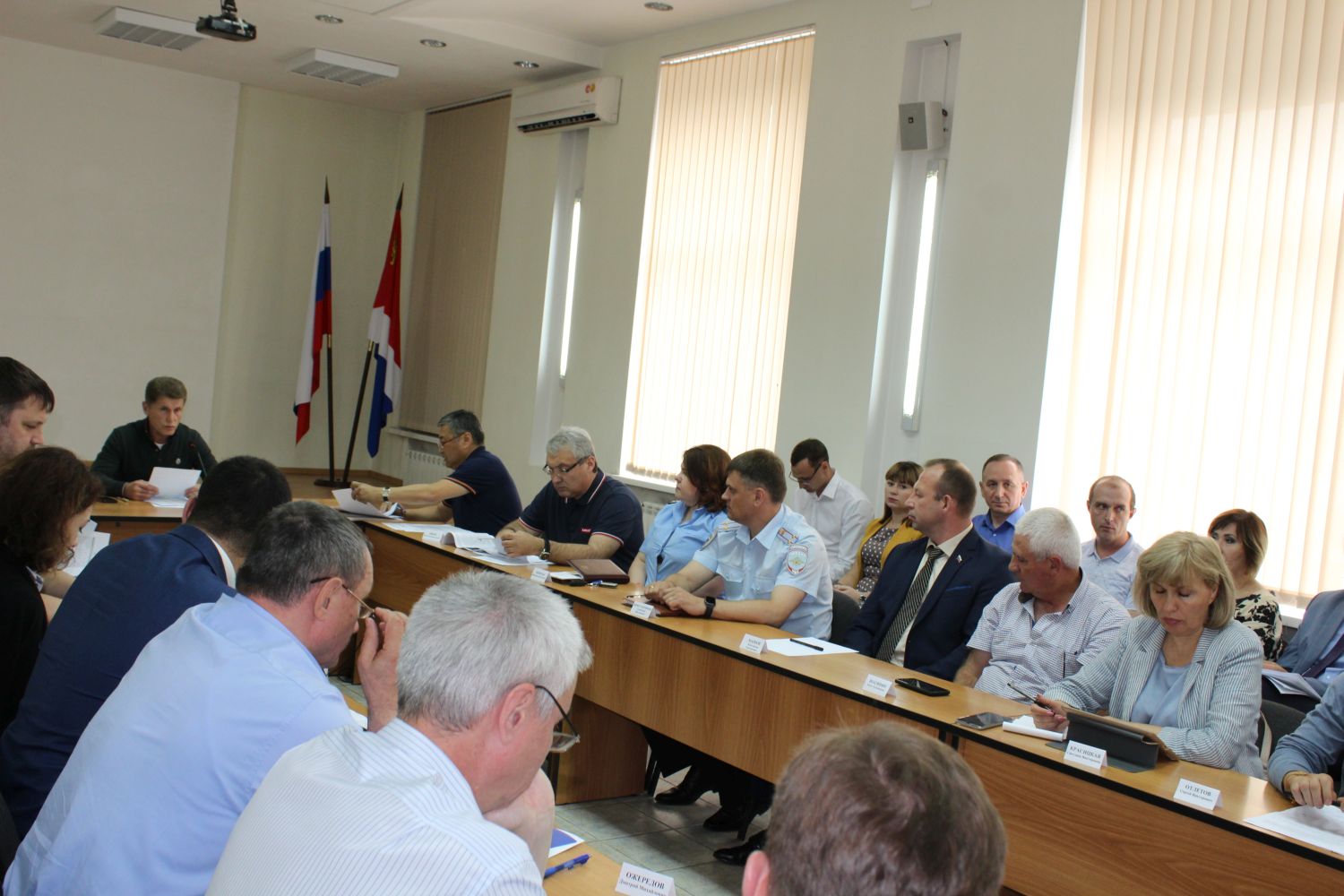 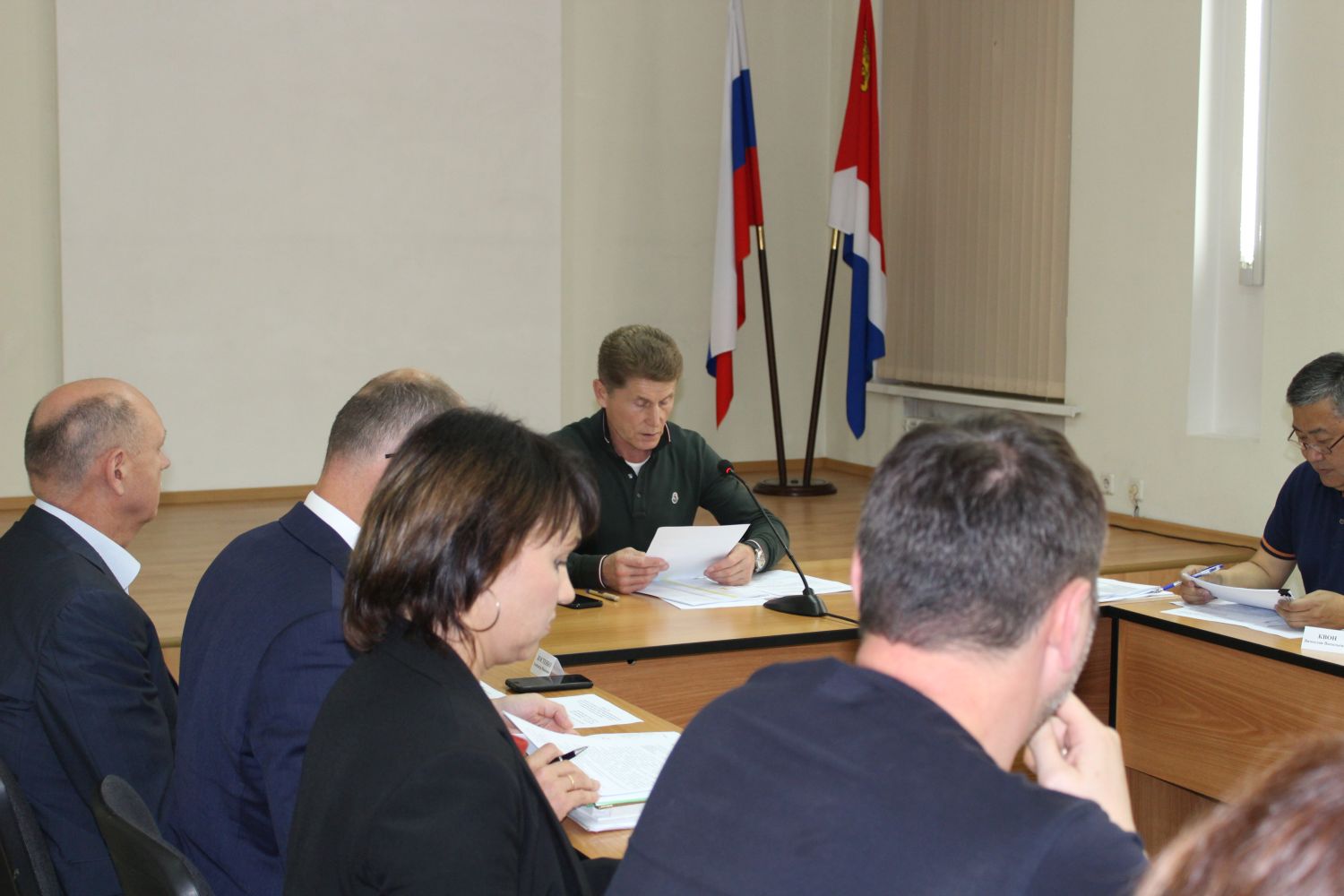 2
Дума городского округа Спасск-Дальний
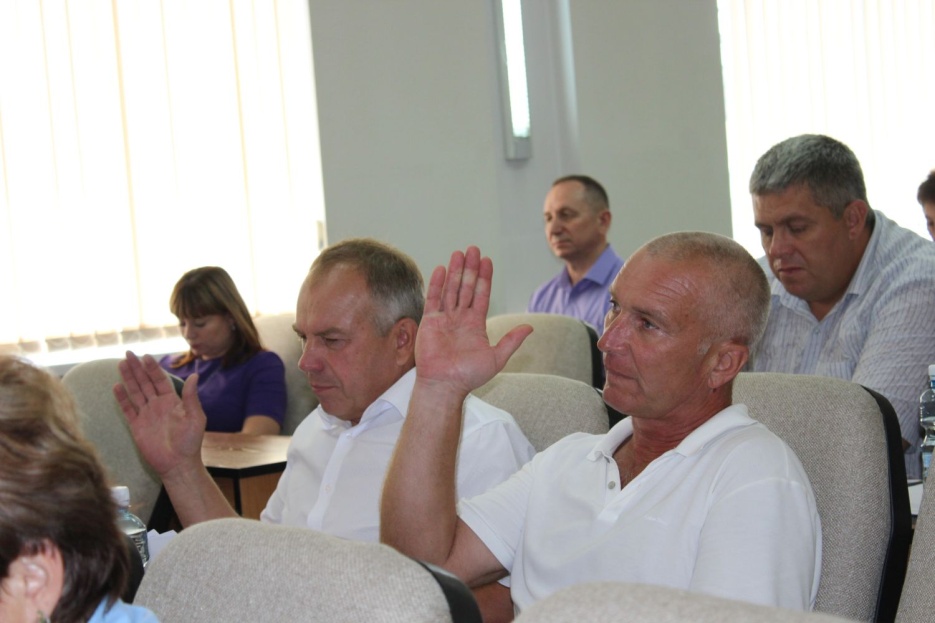 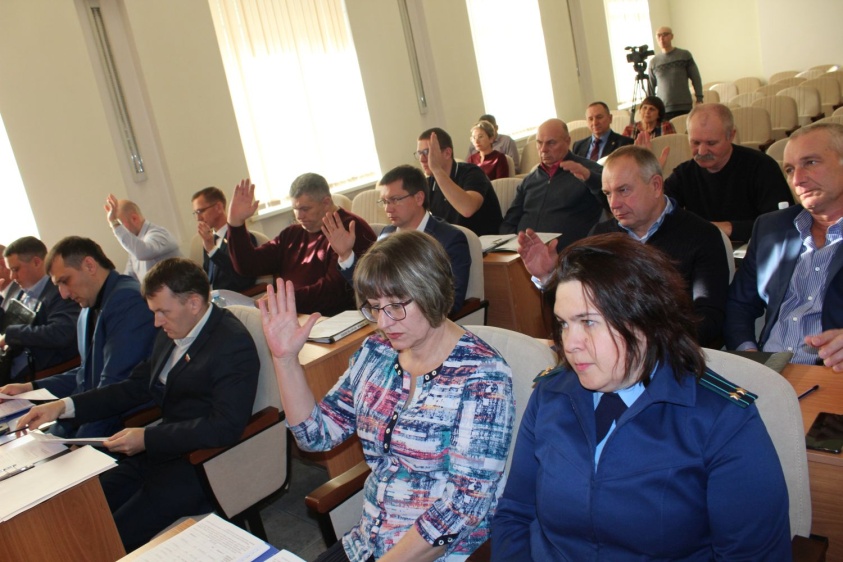 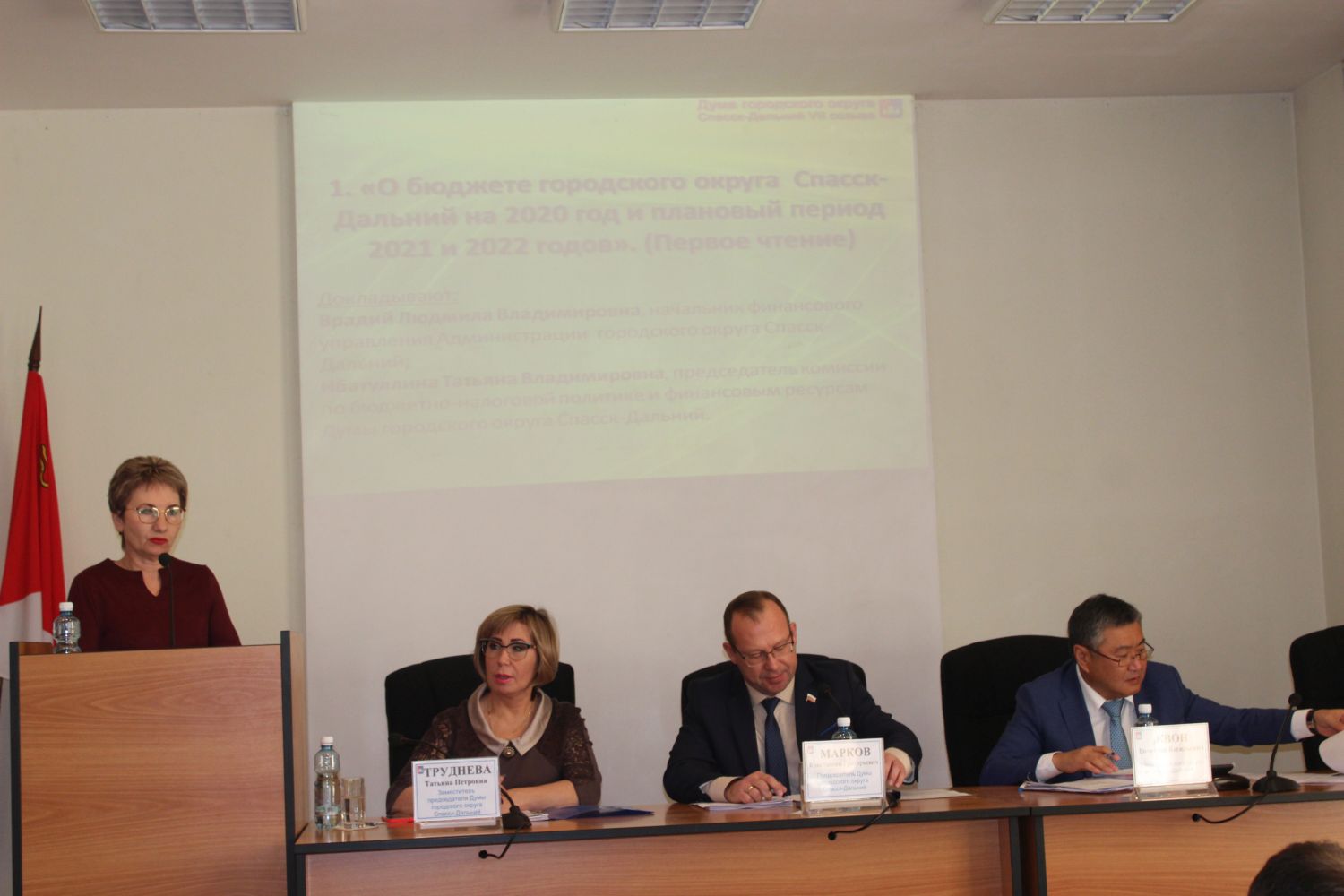 3
Национальные проекты реализуемые в городском округе Спасск-Дальний
Экология
Демография
Здравоохранение
Образование
Национальные программы
Культура
Жилье и городская среда
Цифровая экономика
Предпринимательство
4
Основные статистические показатели  нормотворческого процесса по областям правового регулирования
5
Изменения в Устав городского округа Спасск-Дальний
Внесены изменения в городской Устав, в том числе:
об обязанности депутатов соблюдать ограничения и запреты;
 об ответственности  депутатов, выборного должностного лица, за представление недостоверных или неполных сведений о своих доходах;
 о закреплении официального опубликования муниципальных правовых актов   в сетевом издании «Официальный сайт правовой информации» и на портале Минюста России.
6
Участие депутатов в публичных слушаниях
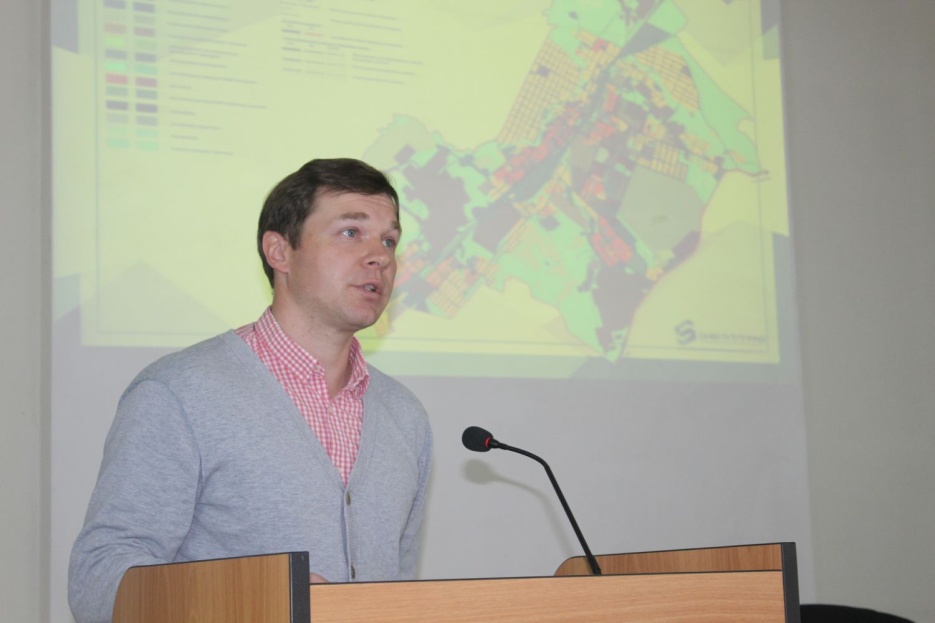 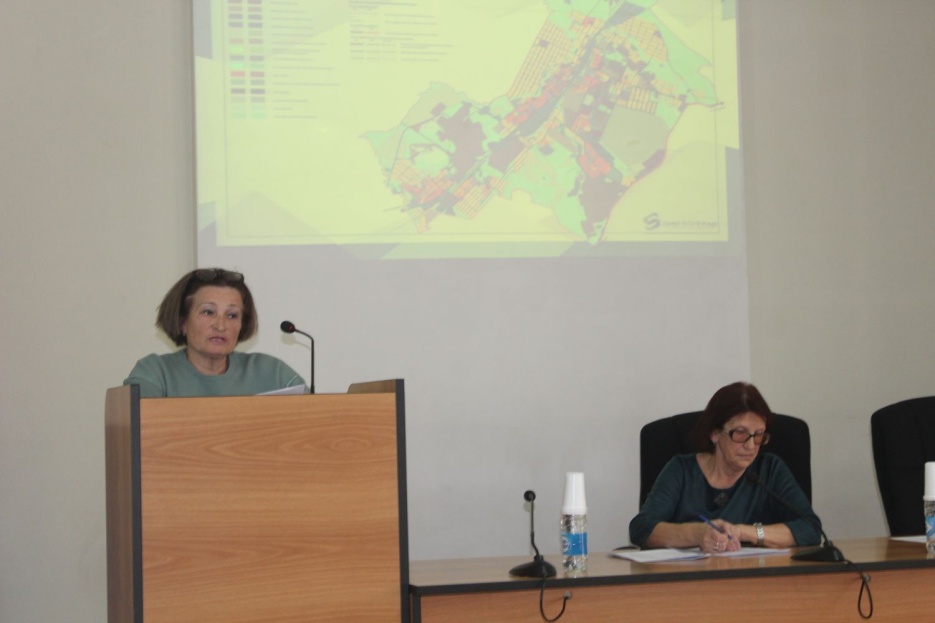 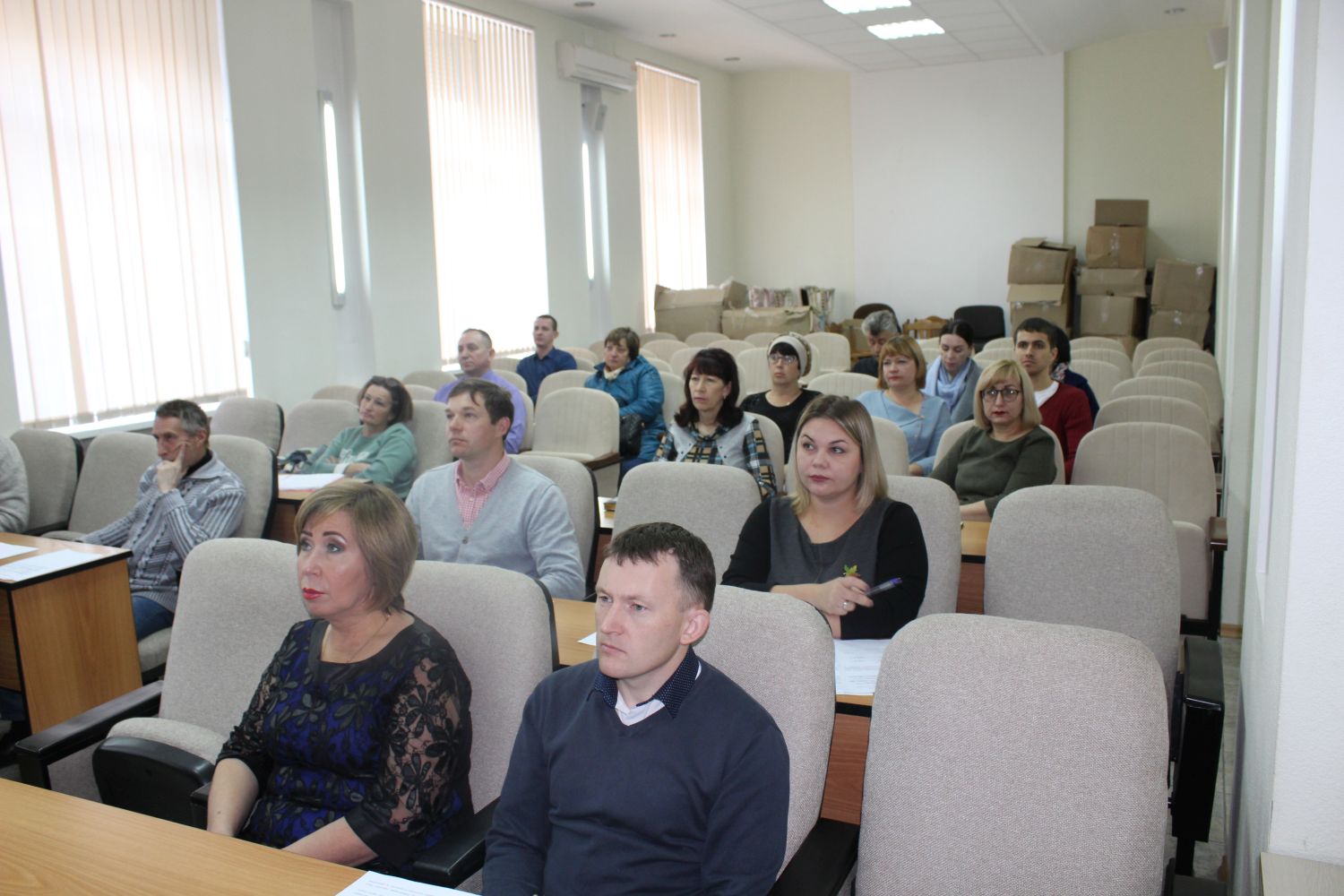 7
Контрольная деятельность Думы городского округа Спасск-Дальний в 2019 году
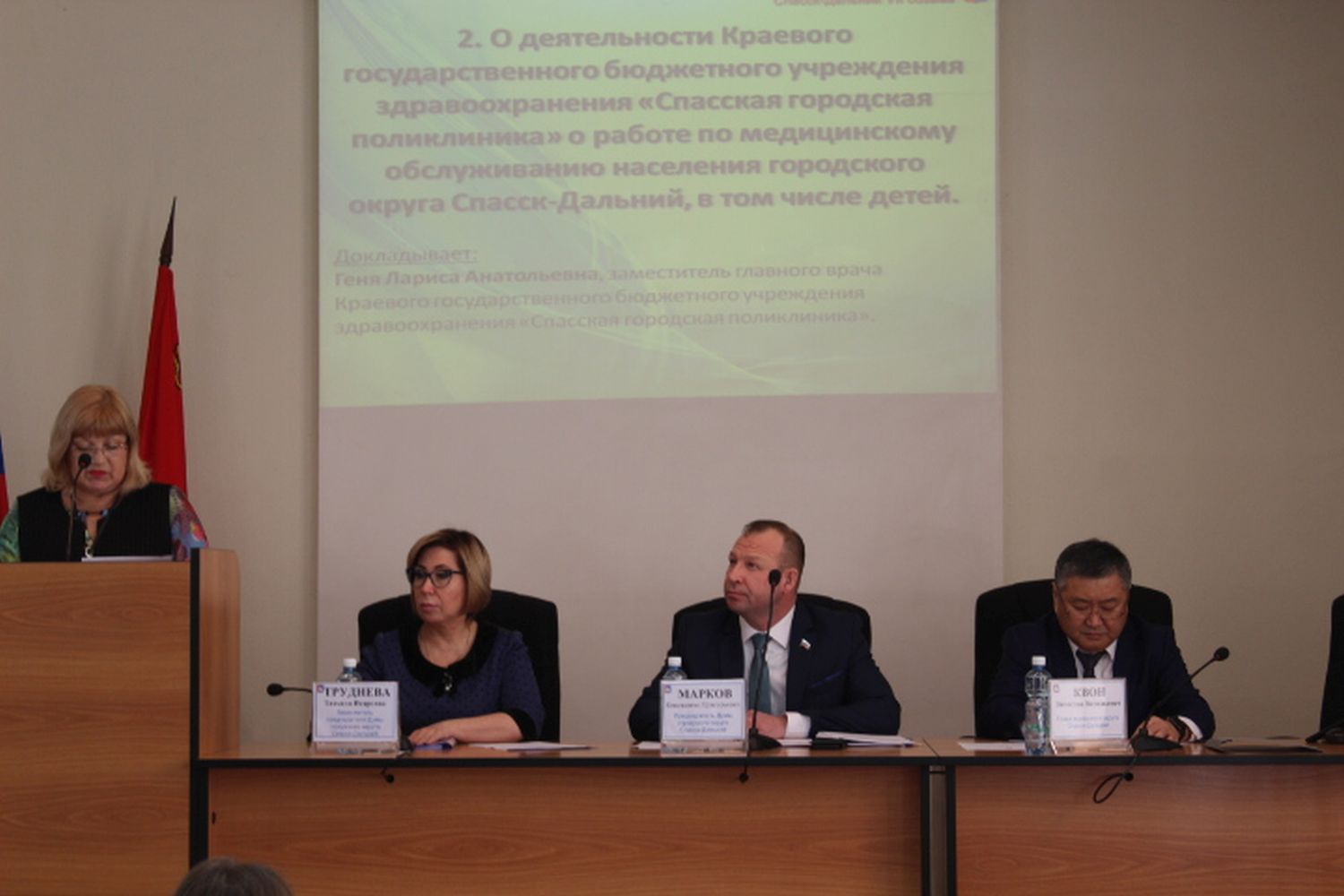 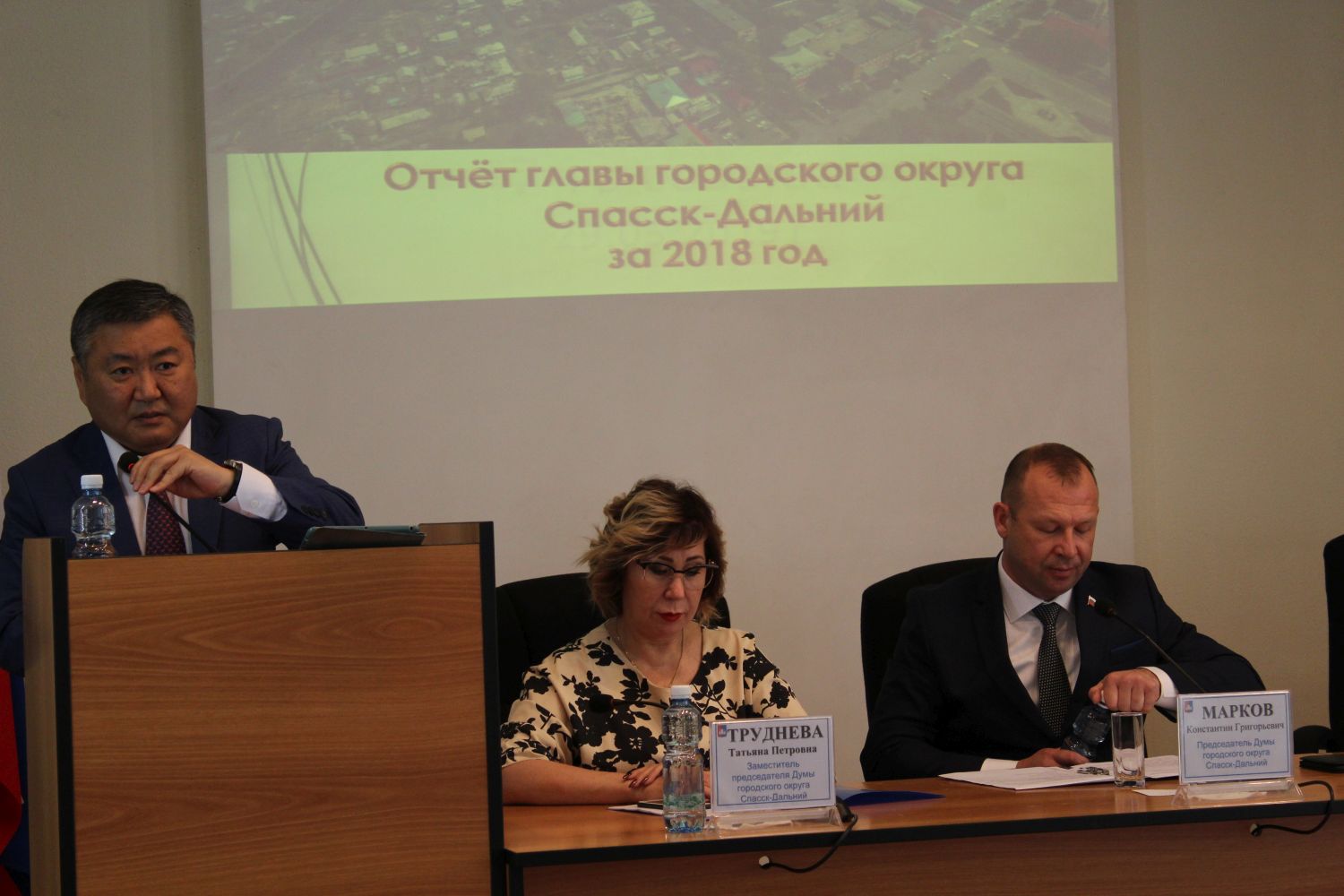 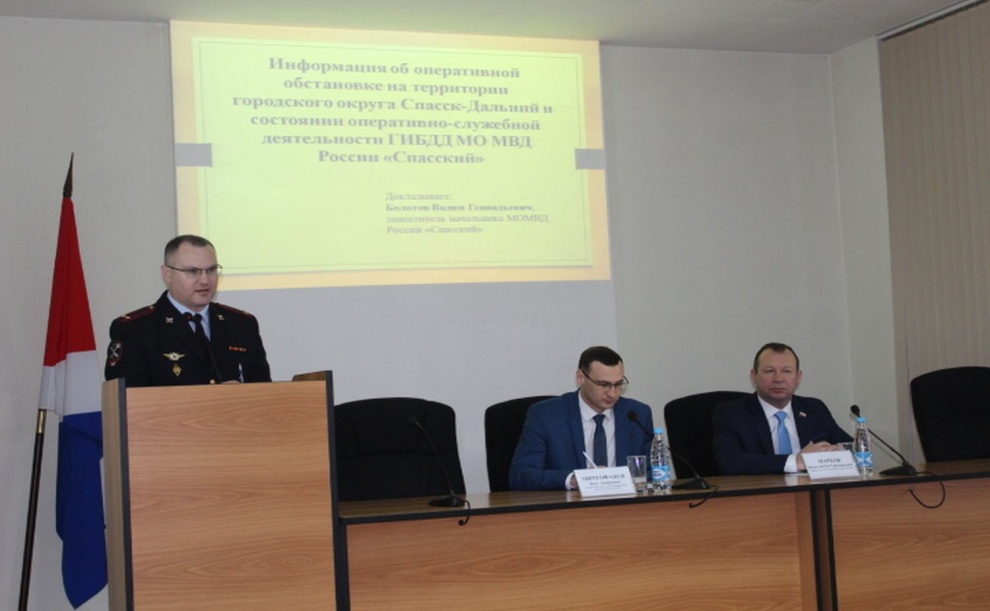 8
Совместное выездное заседание комиссий Думы городского округа Спасск-Дальний
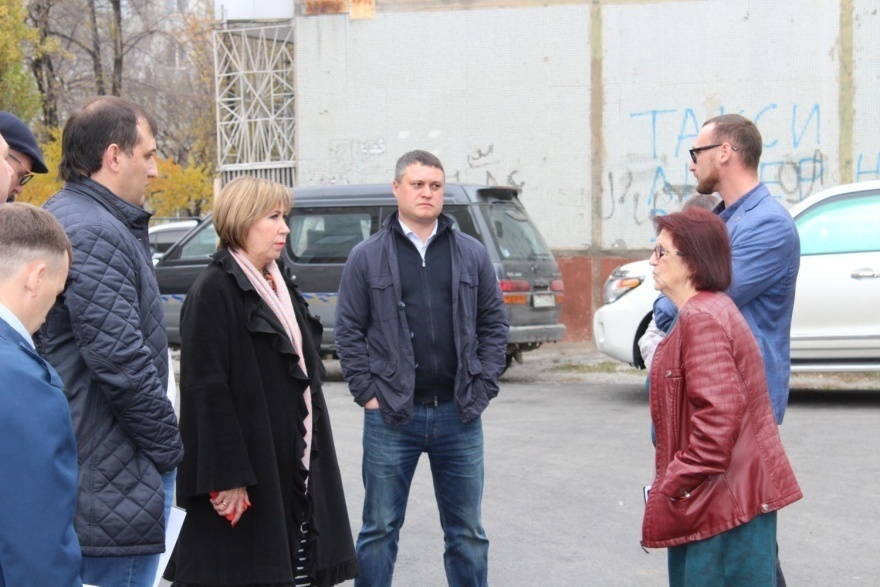 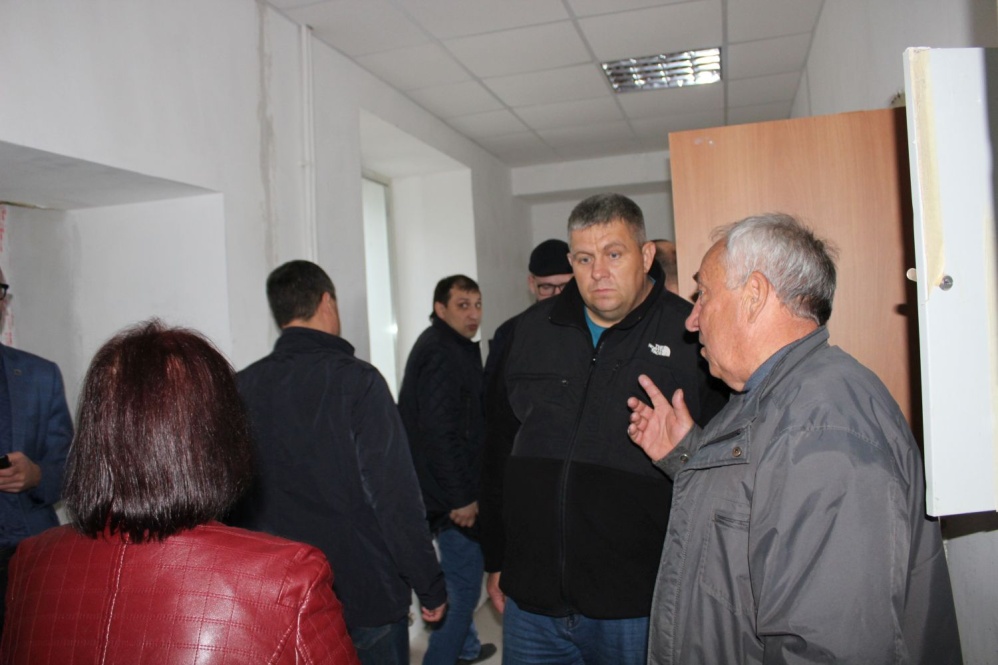 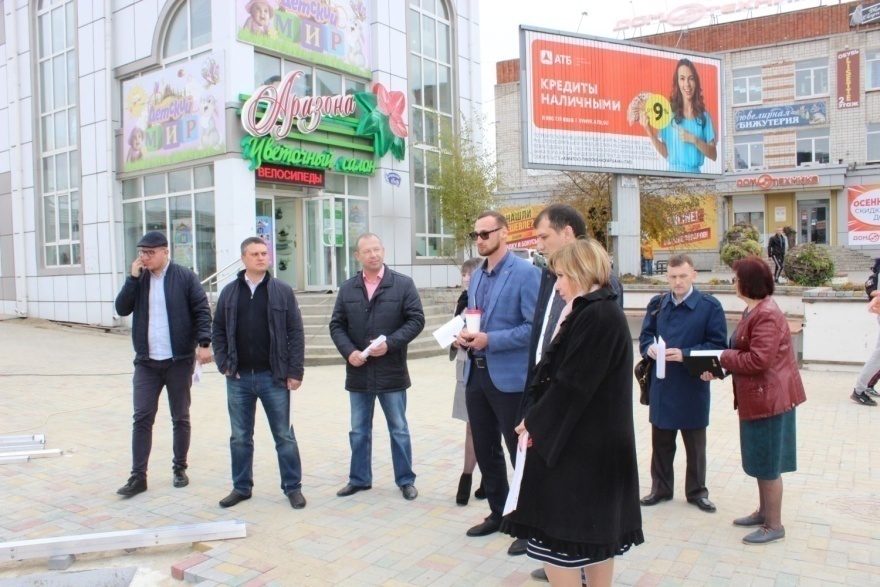 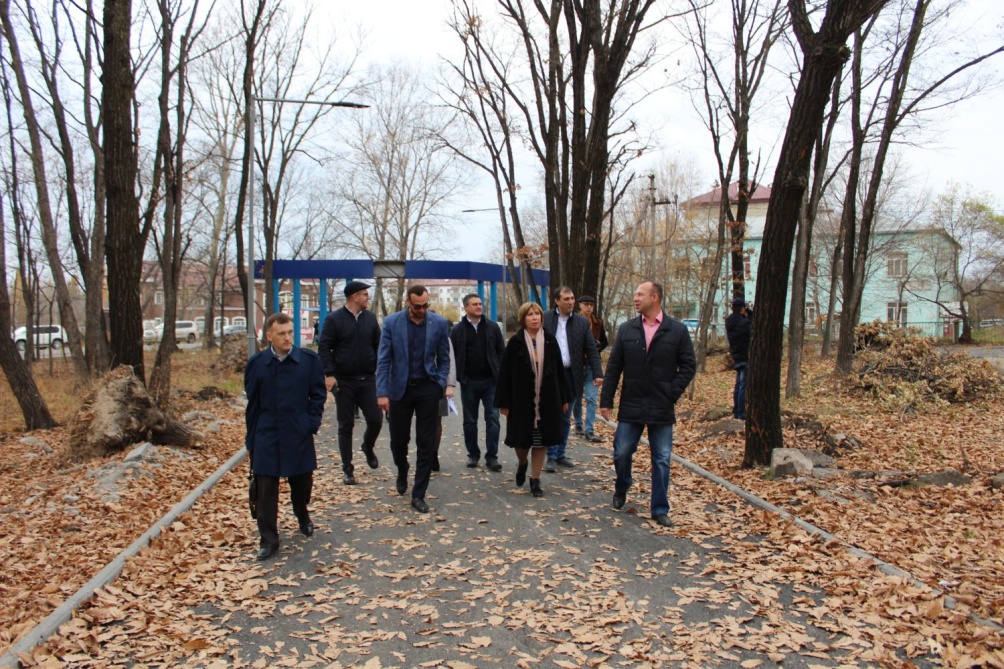 9
Совместное выездное заседание комиссий Думы городского округа Спасск-Дальний в КГБУЗ «Спасская городская детская поликлиника»
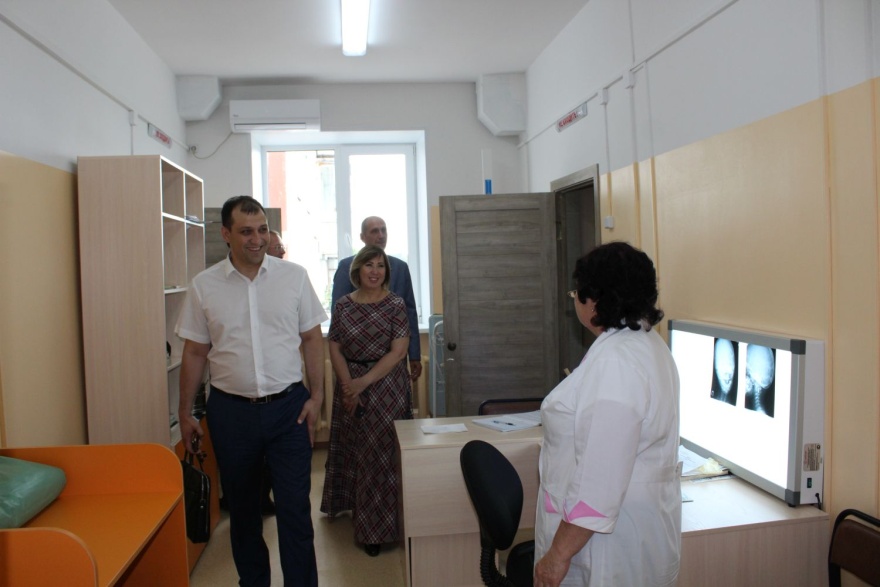 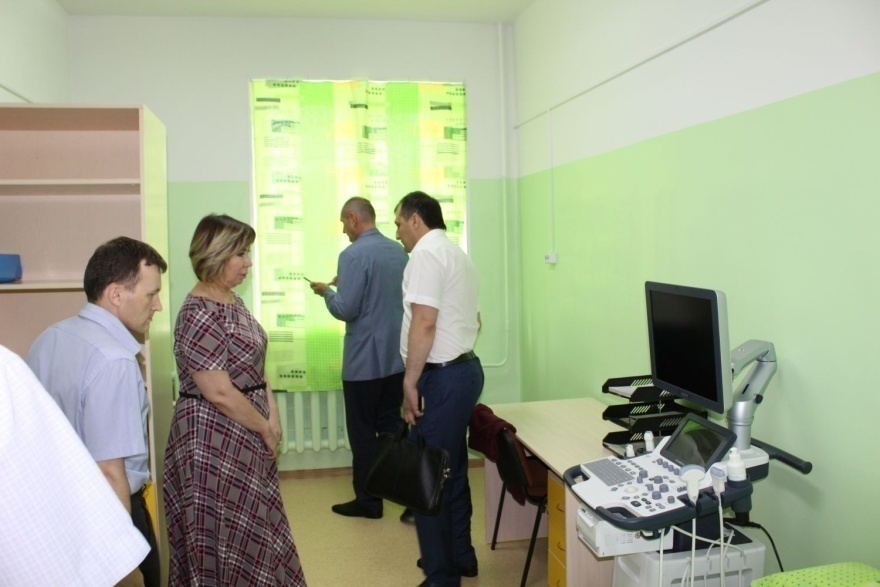 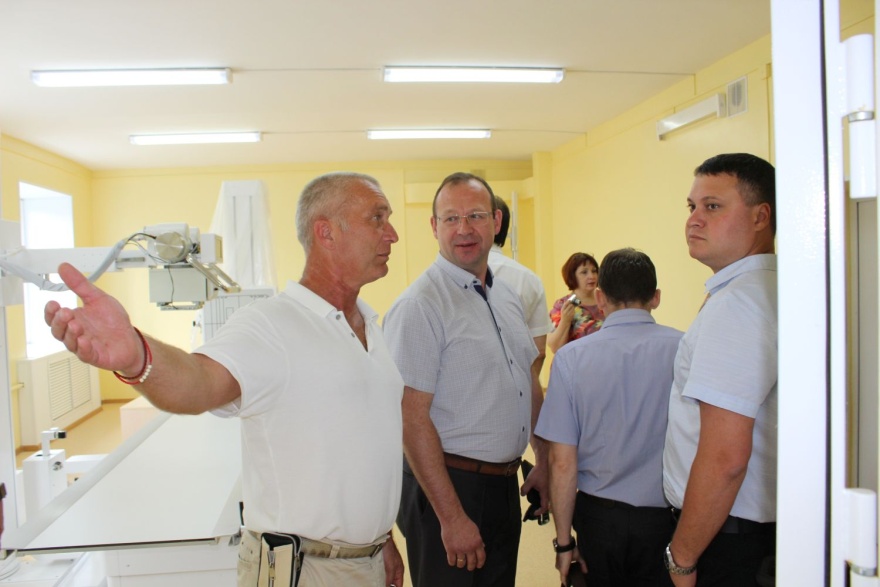 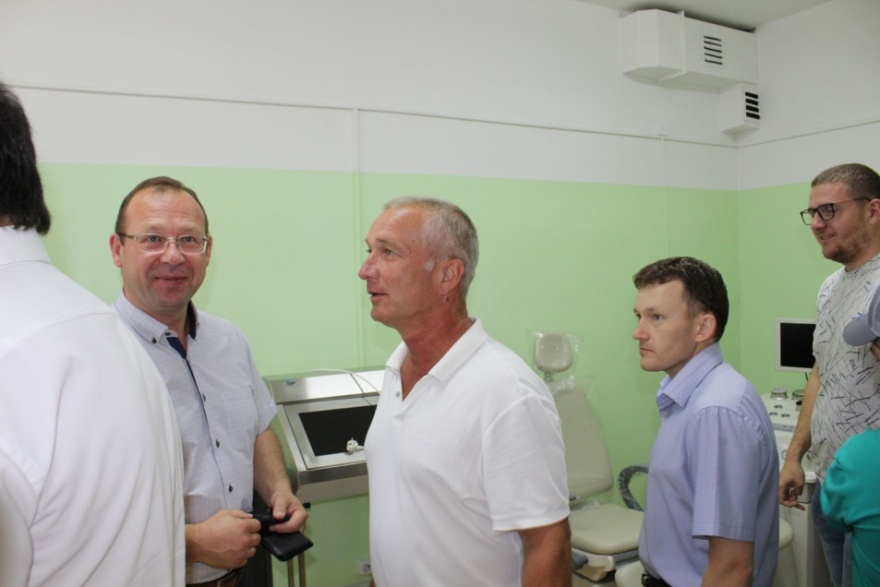 10
Итоги  финансово-бюджетного регулирования
11
Основные показатели бюджета городского округа Спасск-Дальний  2020 года
предусмотрена заработная плата и плата за коммунальные платежи – 100%;
увеличены расходы на ремонт дорог;
выделены  средства субсидий на поддержку культуры, развитие спортивной инфраструктуры, ремонт общеобразовательных учреждений.
12
Деятельность постоянных комиссий Думы городского округа Спасск-Дальний
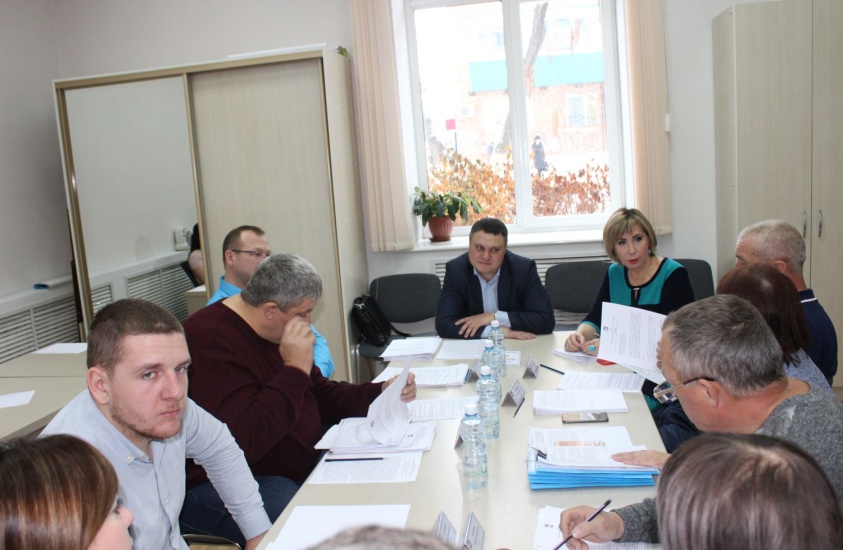 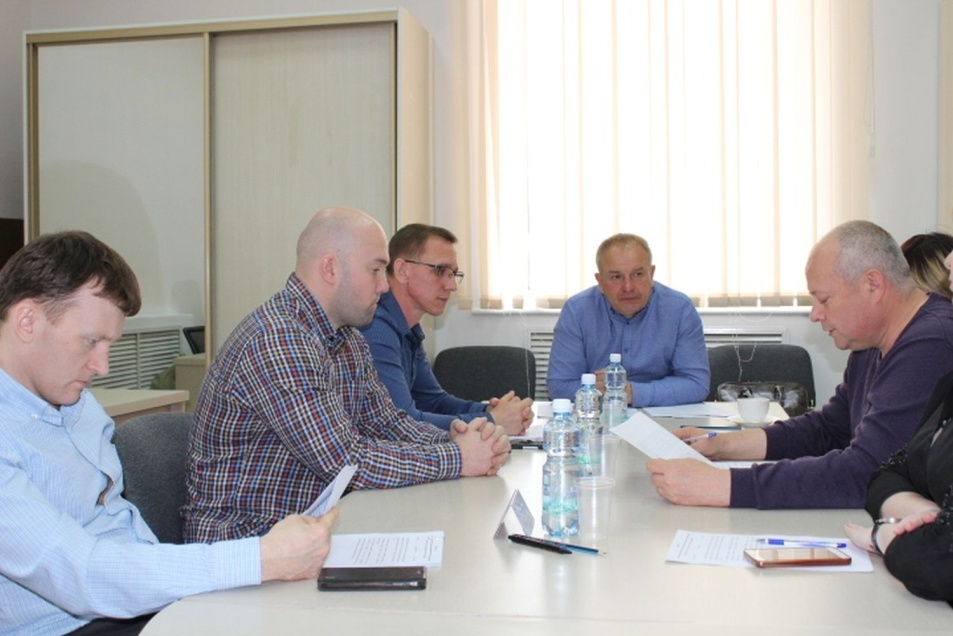 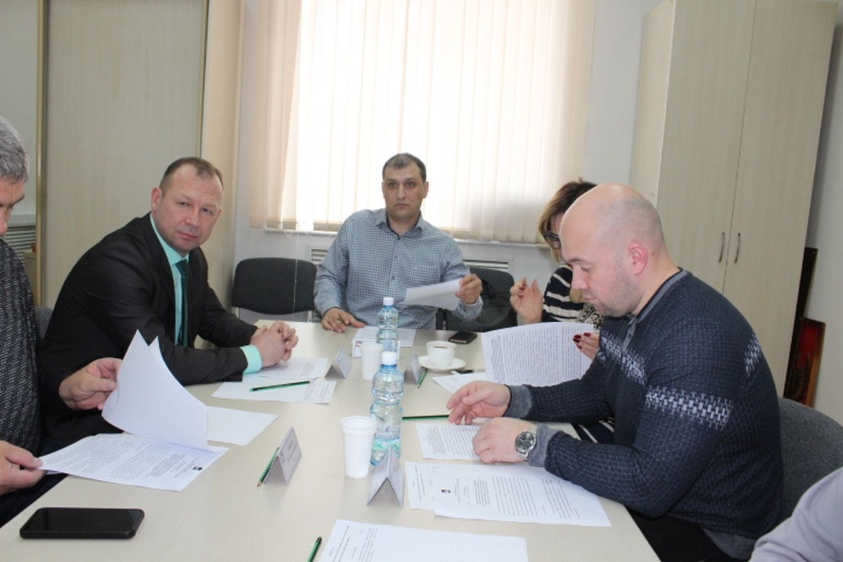 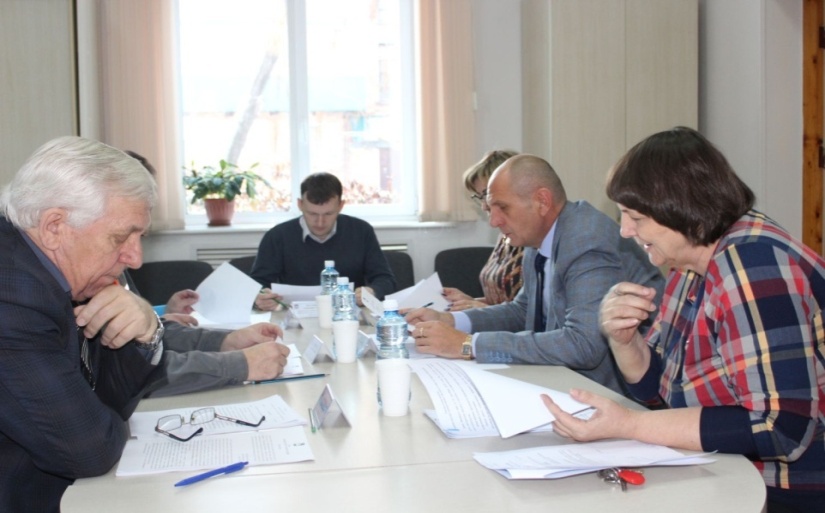 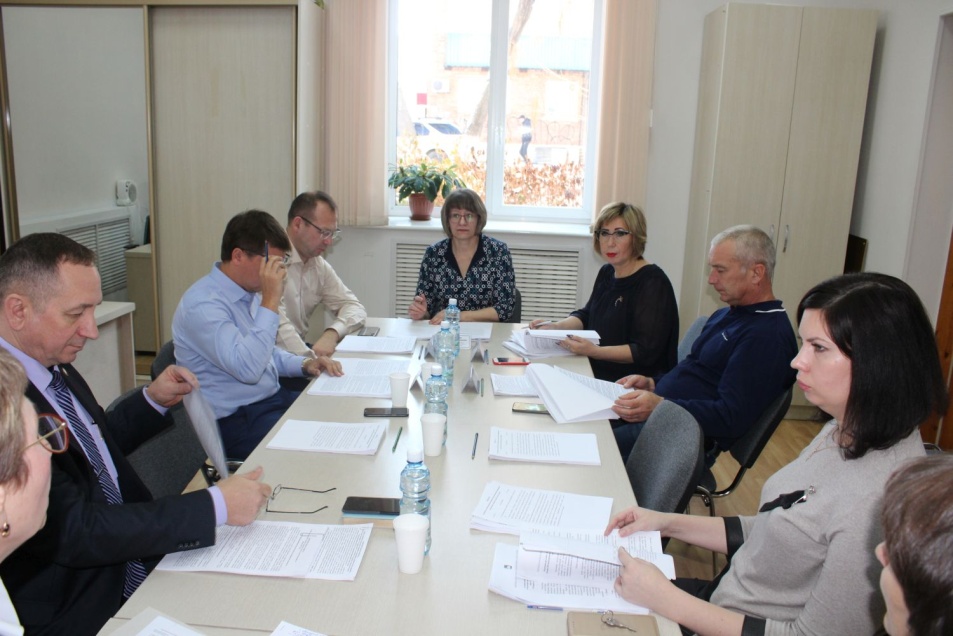 13
Количественные показатели деятельности комиссии по бюджетно–налоговой политике и финансовым ресурсам
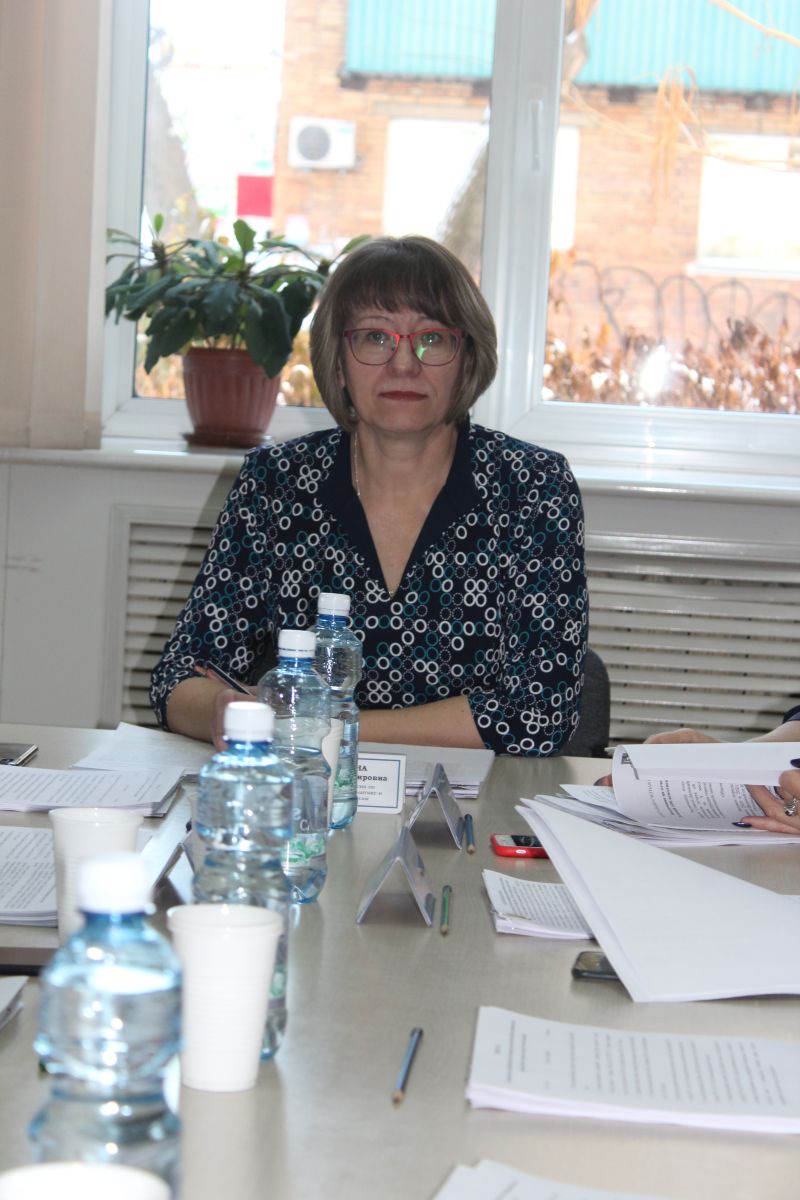 Количество заседаний – 11
Количество рассмотренных вопросов – 57
Количество рассмотренных вопросов по основной  деятельности – 27
Количество рассмотренных муниципальных программ - 30
14
Количественные показатели деятельности комиссии по экономике и муниципальной собственности
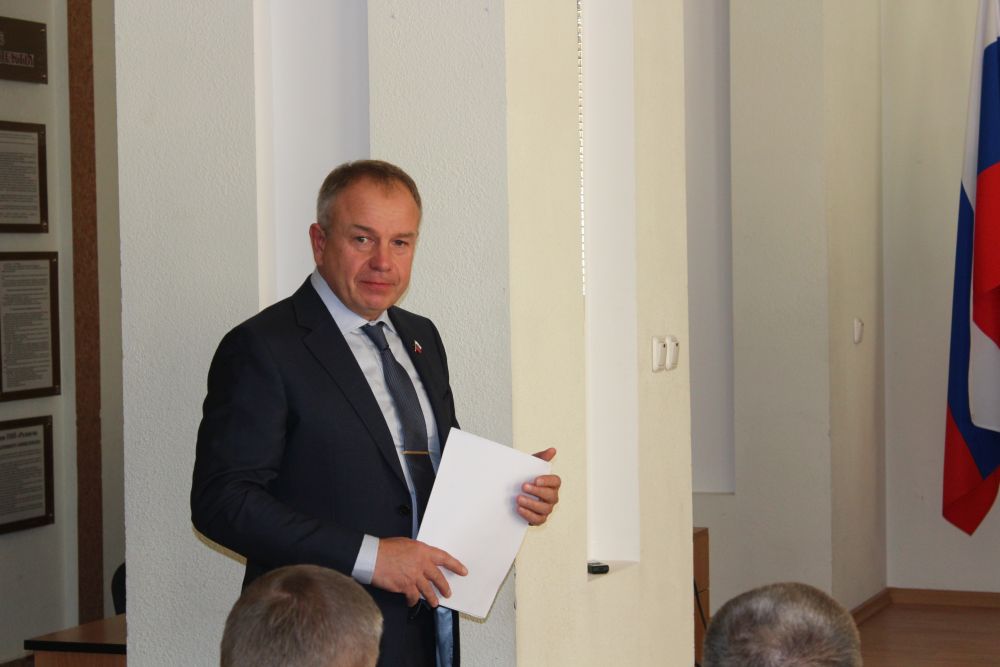 Количество заседаний – 10
Количество рассмотренных вопросов – 31
Количество рассмотренных вопросов по основной деятельности – 23
Количество рассмотренных муниципальных программ - 8
15
Количественные показатели деятельности комиссии по социальным вопросам и защите прав граждан
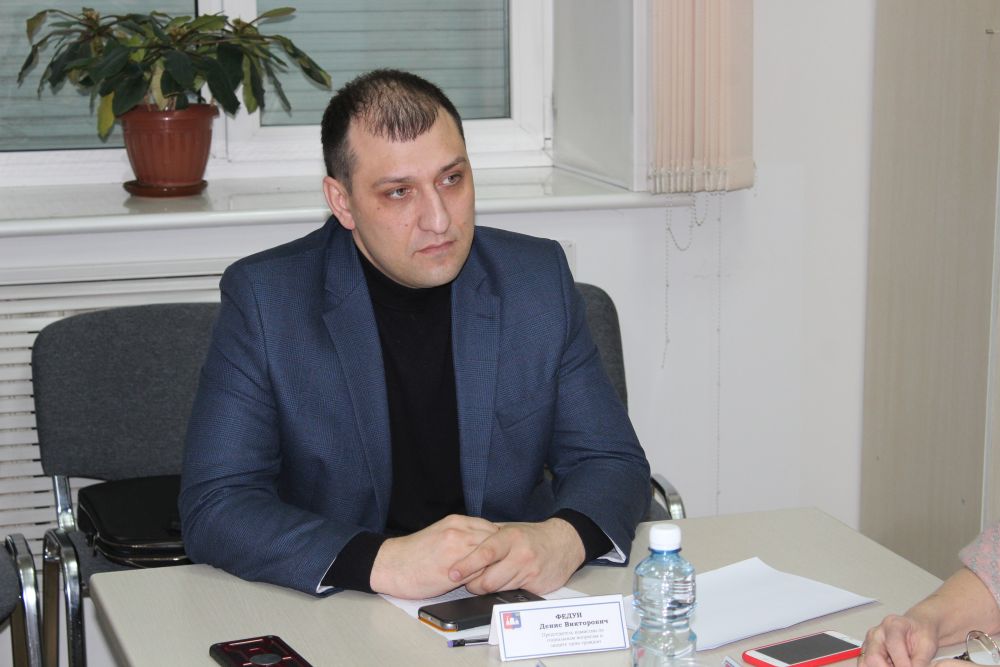 Количество заседаний – 10
Количество рассмотренных вопросов – 33
Количество рассмотренных вопросов по основной деятельности – 20
Количество рассмотренных муниципальных программ – 13
16
Количественные показатели деятельности комиссии по регламенту,  депутатской  этике  и  вопросам местного самоуправления
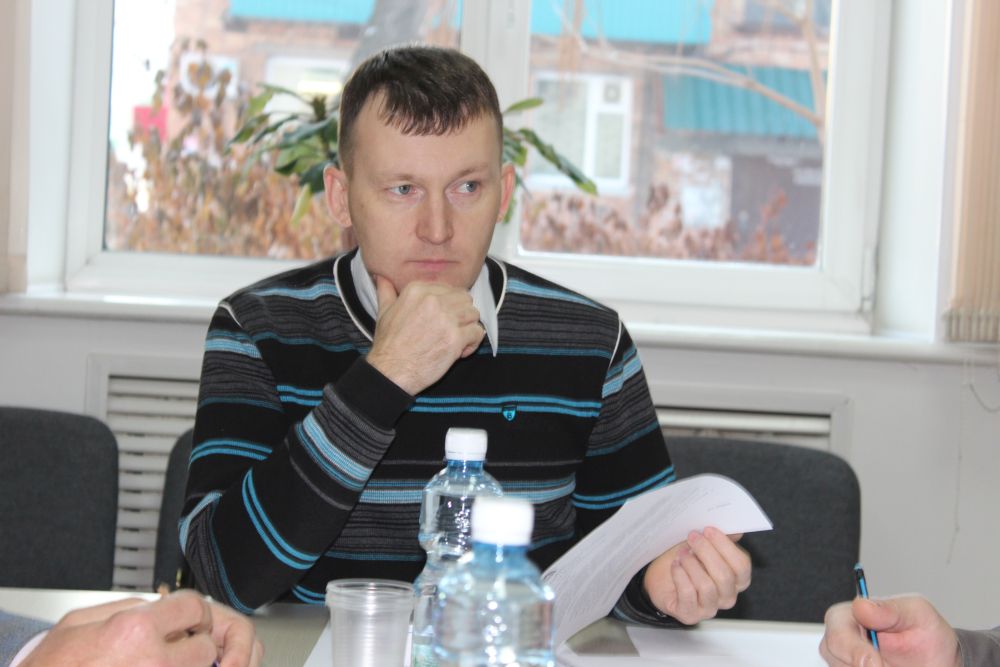 Количество заседаний – 11
Количество рассмотренных вопросов – 39
Количество рассмотренных вопросов по основной деятельности – 33
Количество рассмотренных муниципальных программ - 6
17
Количественные показатели деятельности комиссии по строительству и  ЖКХ
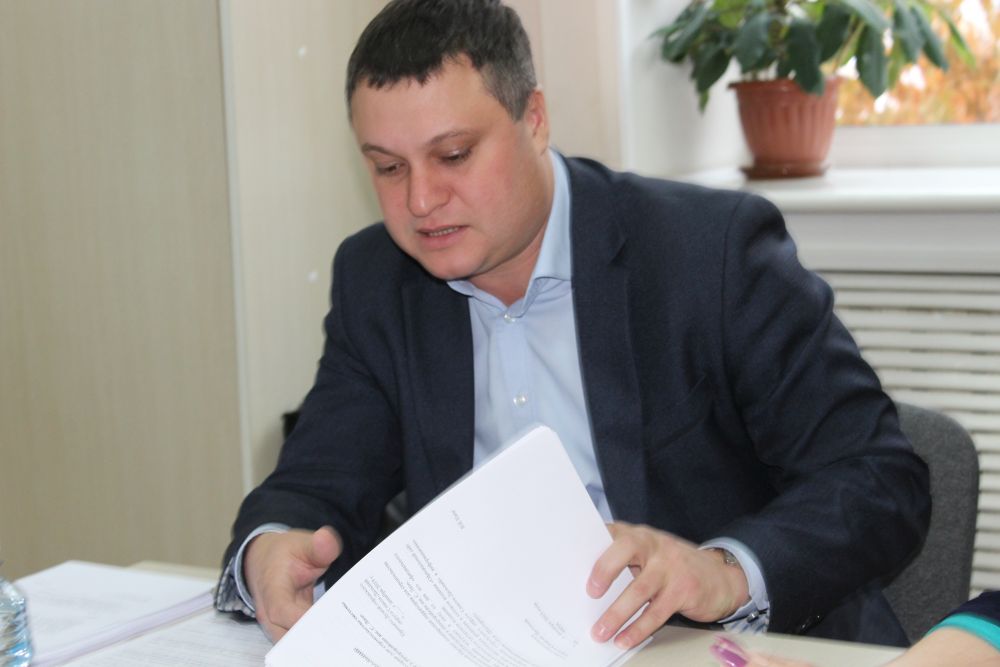 Количество заседаний – 12
Количество рассмотренных вопросов – 73
Количество рассмотренных вопросов по основной  деятельности – 37
Количество рассмотренных муниципальных программ - 36
18
Взаимодействие с исполнительной властью города
Депутаты принимают участие в работе: 
Совета при главе Администрации городского округа Спасск-Дальний по реализации приоритетных национальных проектов в городском округе Спасск-Дальний;
 Комиссии по рассмотрению показателей экономической эффективности деятельности муниципальных унитарных предприятий;
 Совета по содействию развития малого и среднего  предпринимательства при главе Администрации городского округа Спасск-Дальний;
 Всего принимают участие в работе 40 комиссий, штабов, рабочих групп Администрации городского округа.
19
Реализация программы в 2019 году
Взаимодействие  с  вышестоящими органами
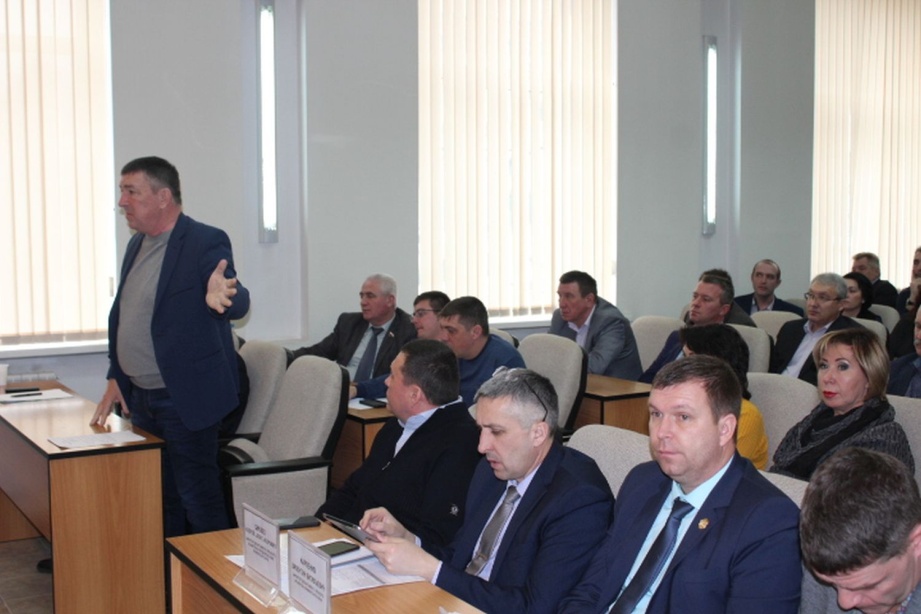 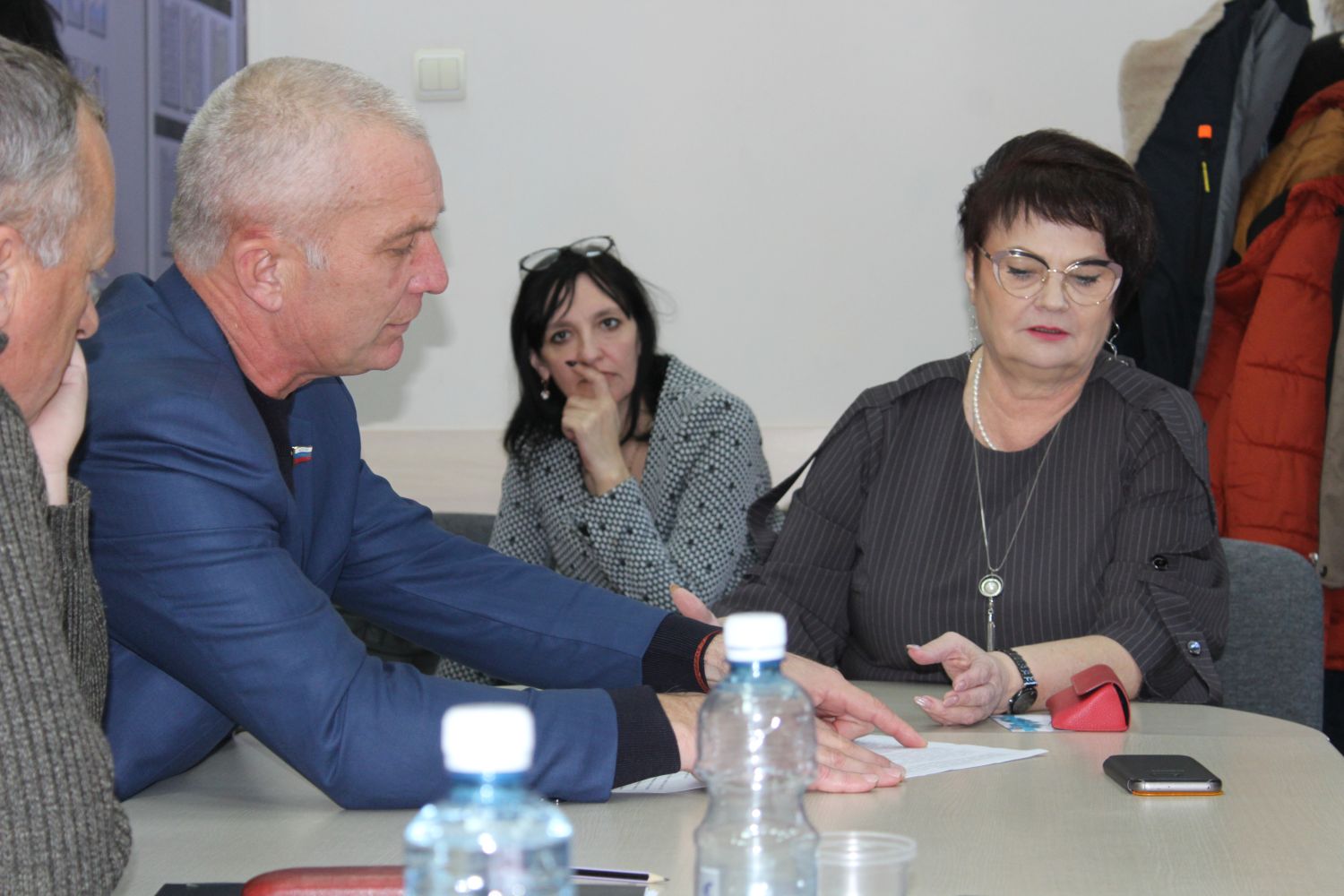 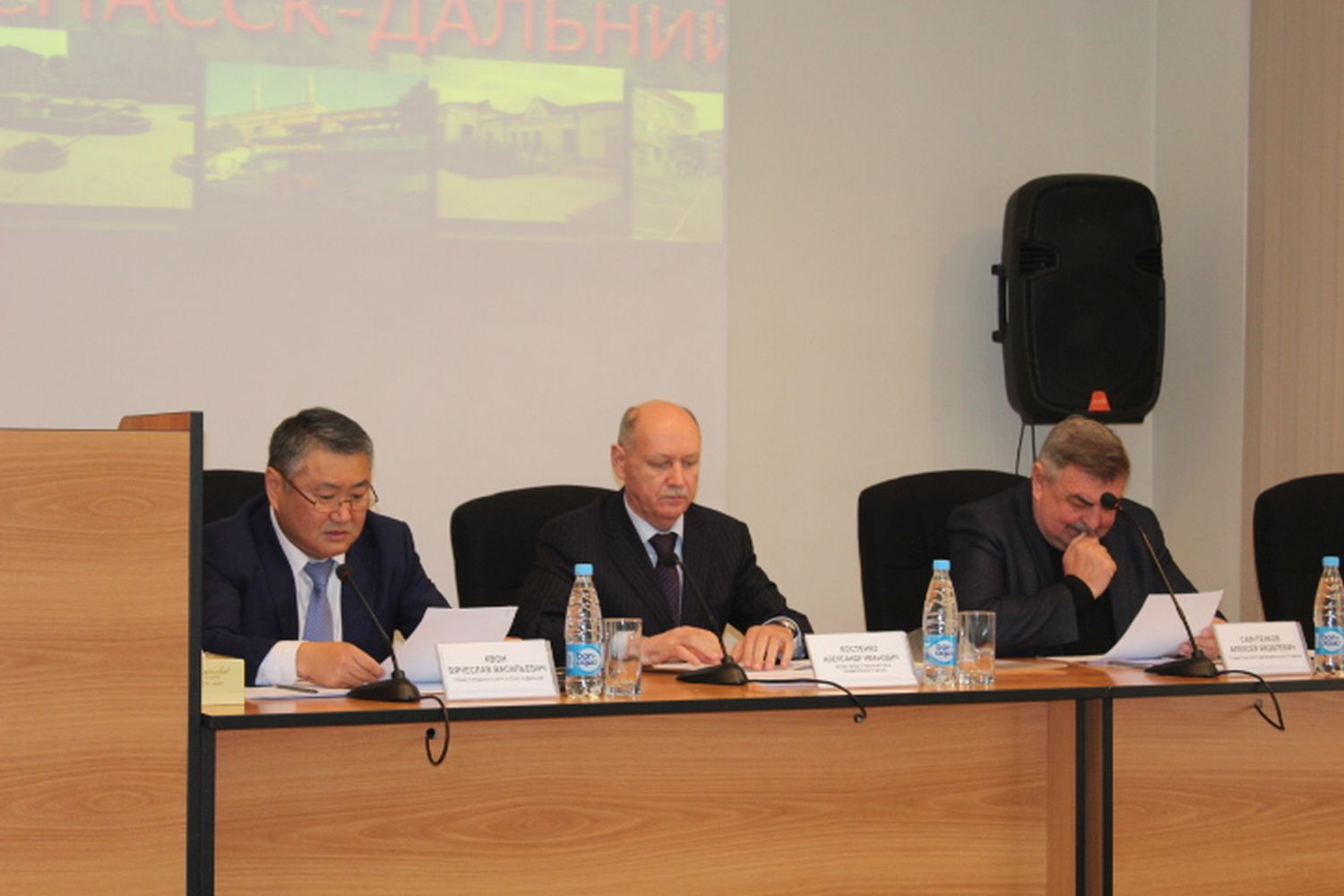 21
Взаимодействие с Контрольно-счетной палатой
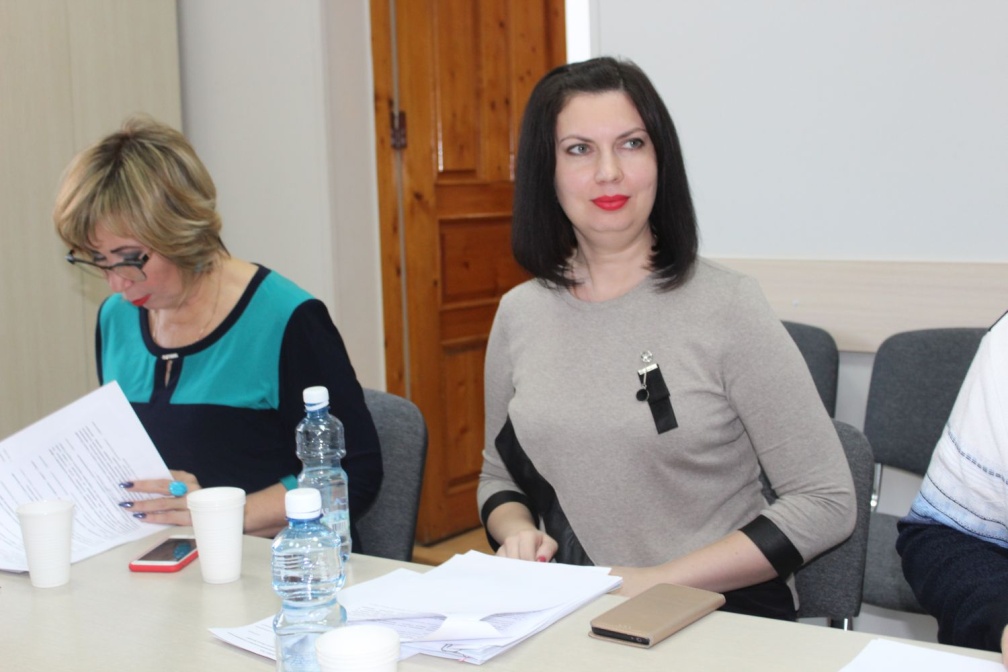 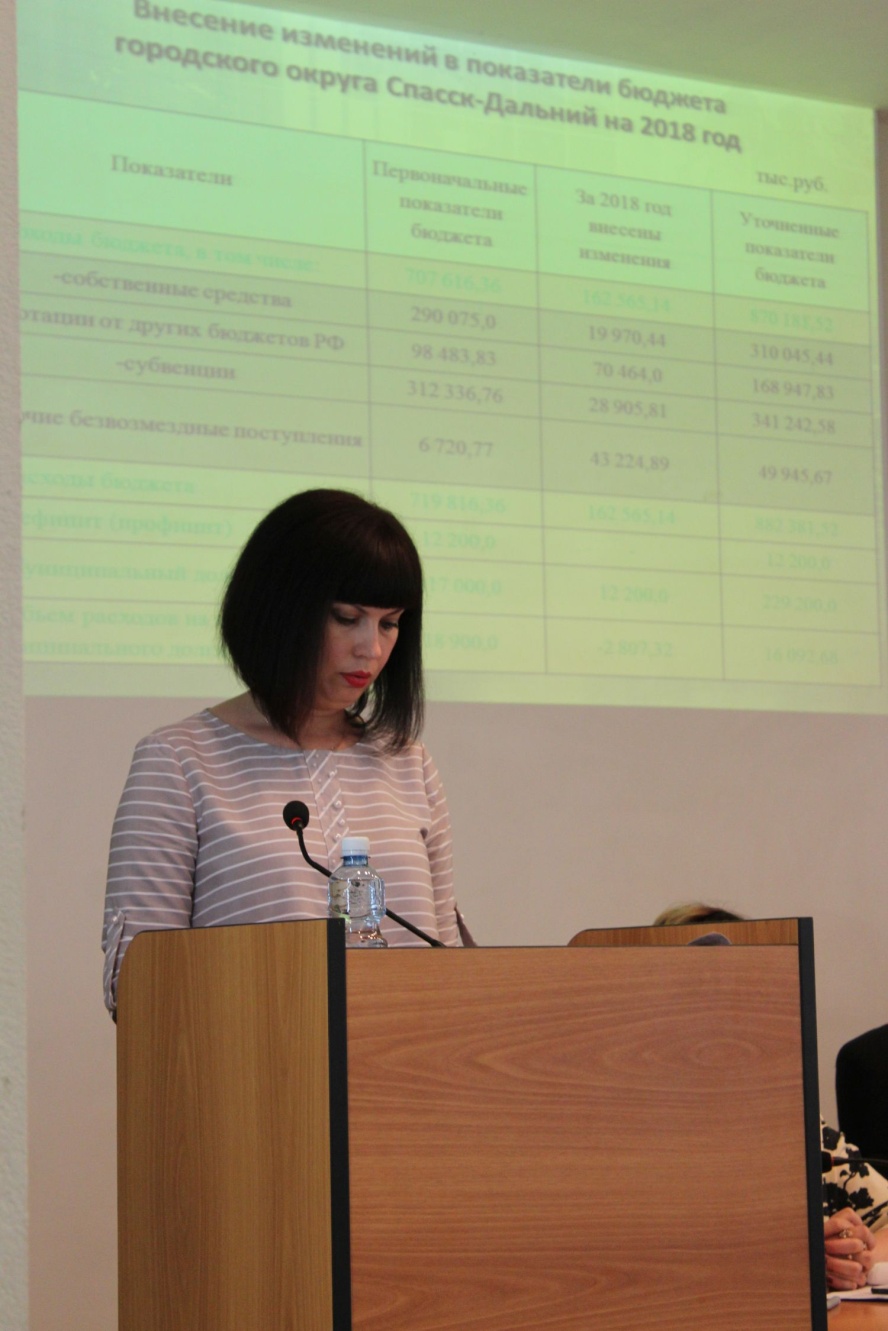 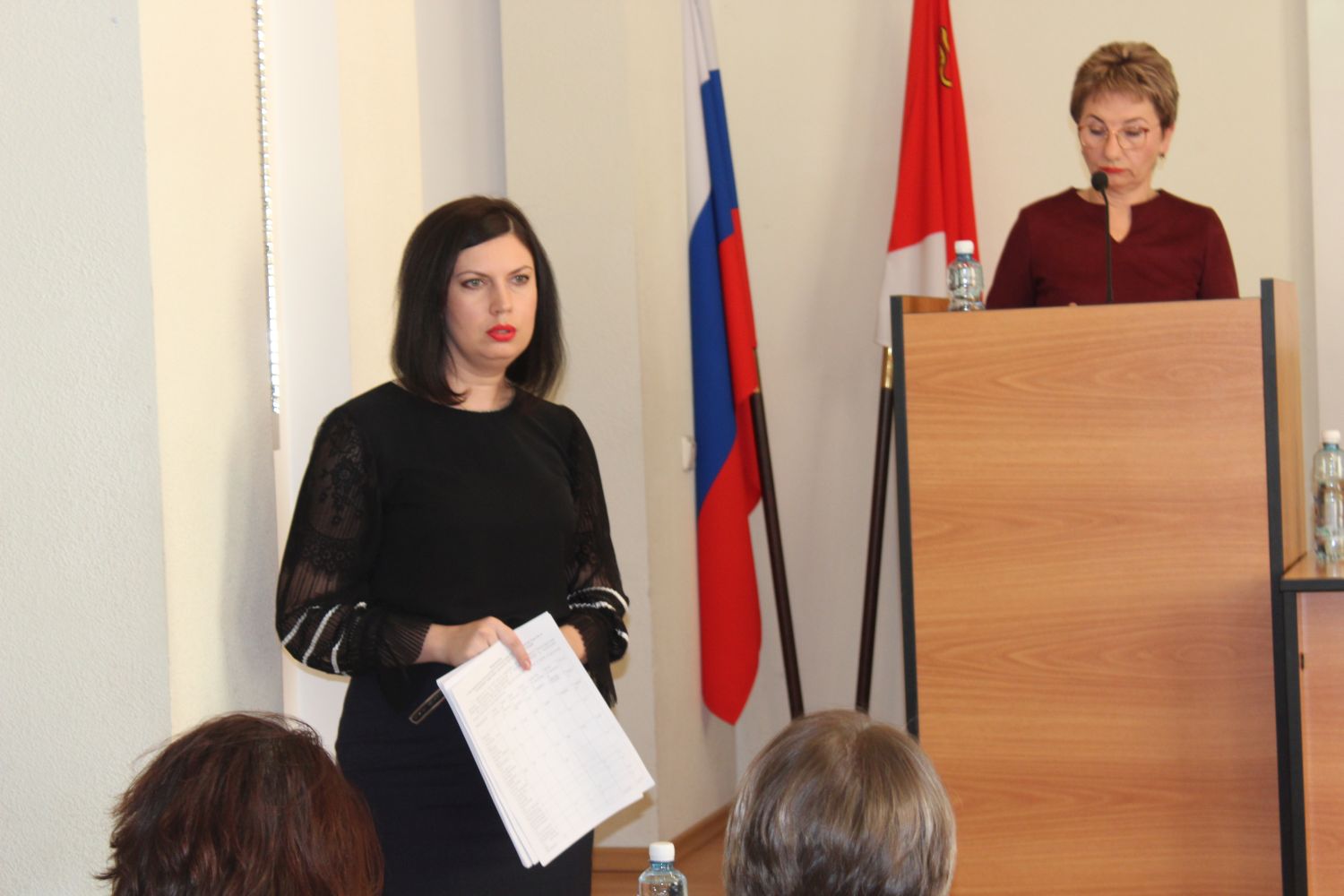 22
Иная деятельность Думы городского округа Спасск-Дальний
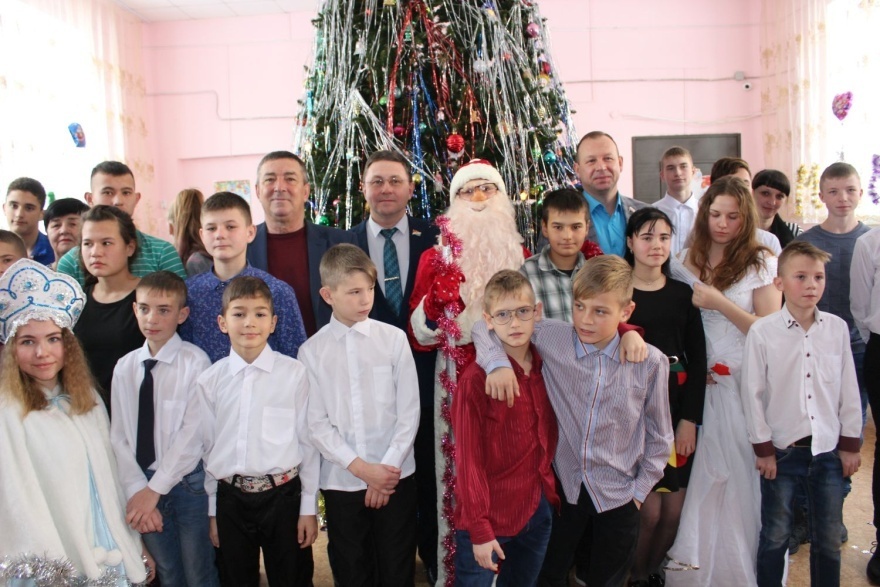 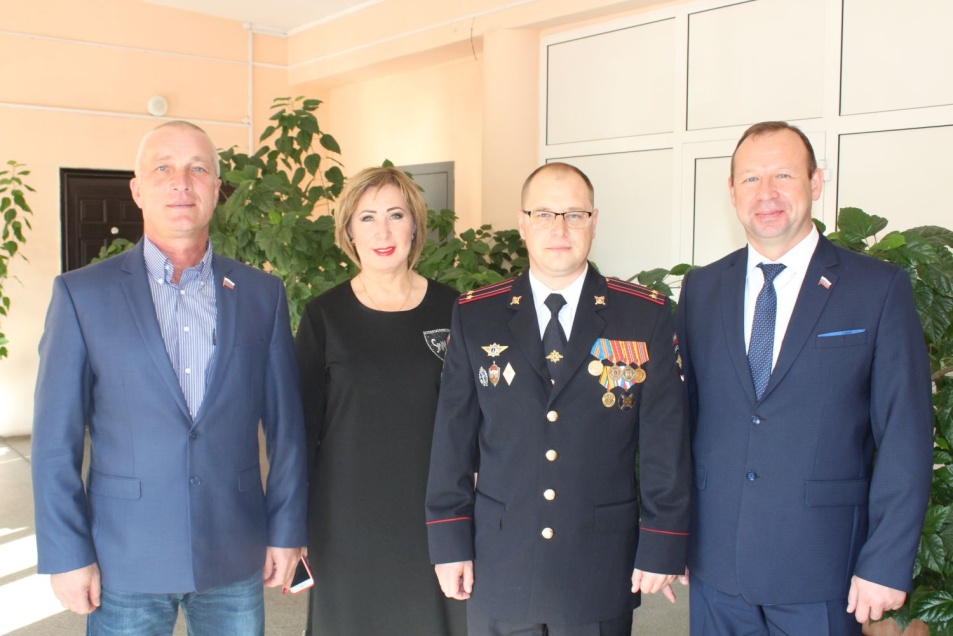 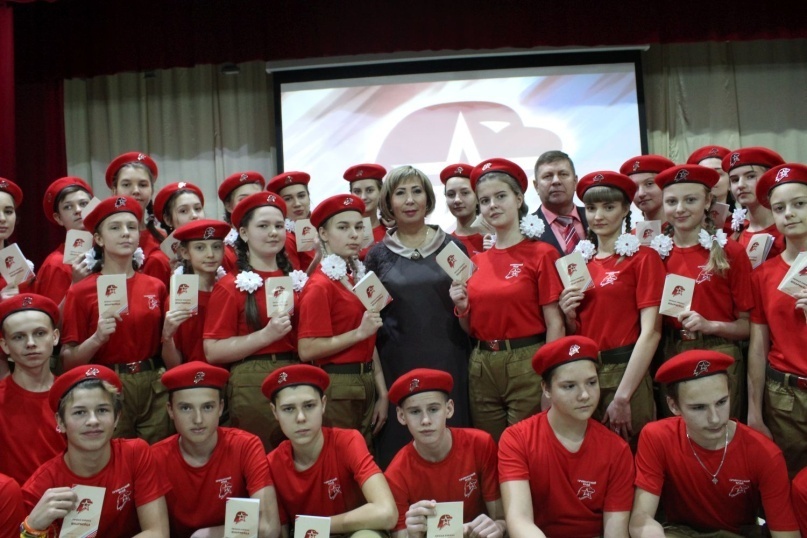 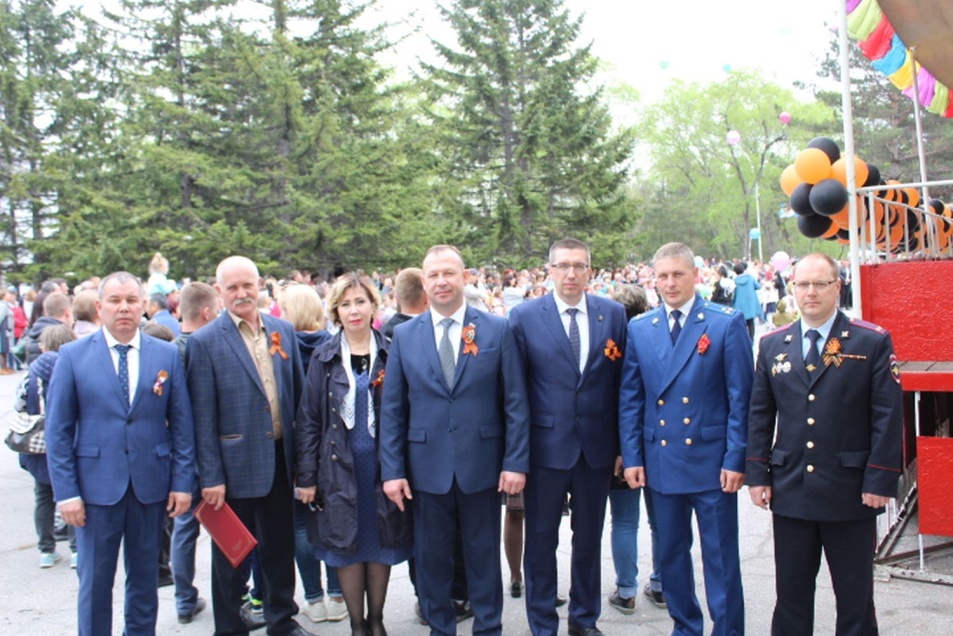 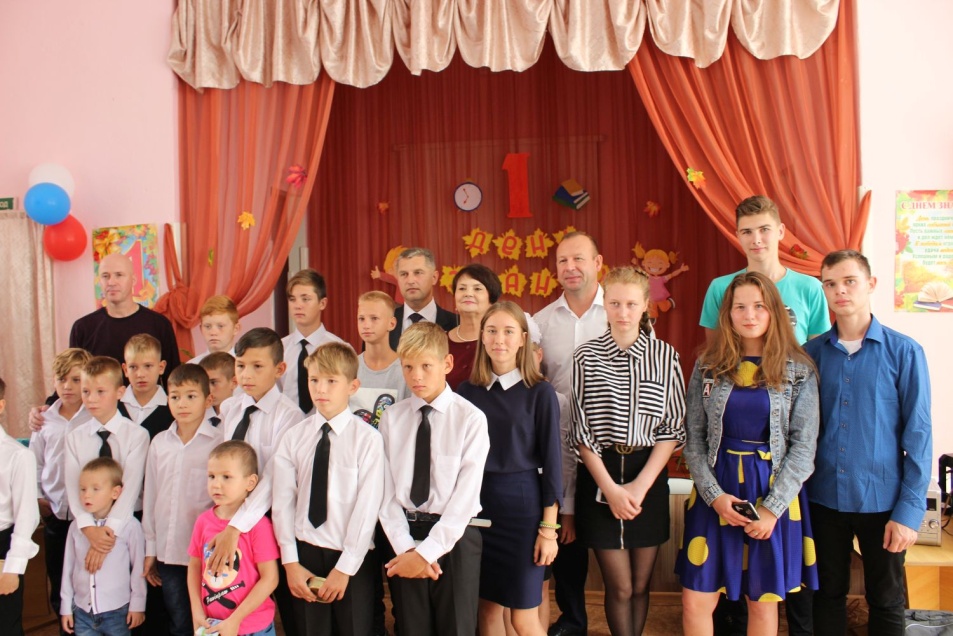 23
Итоги работы с  обращениями  граждан
24
Информирование избирателей о деятельности Думы. Работа со средствами массовой информации
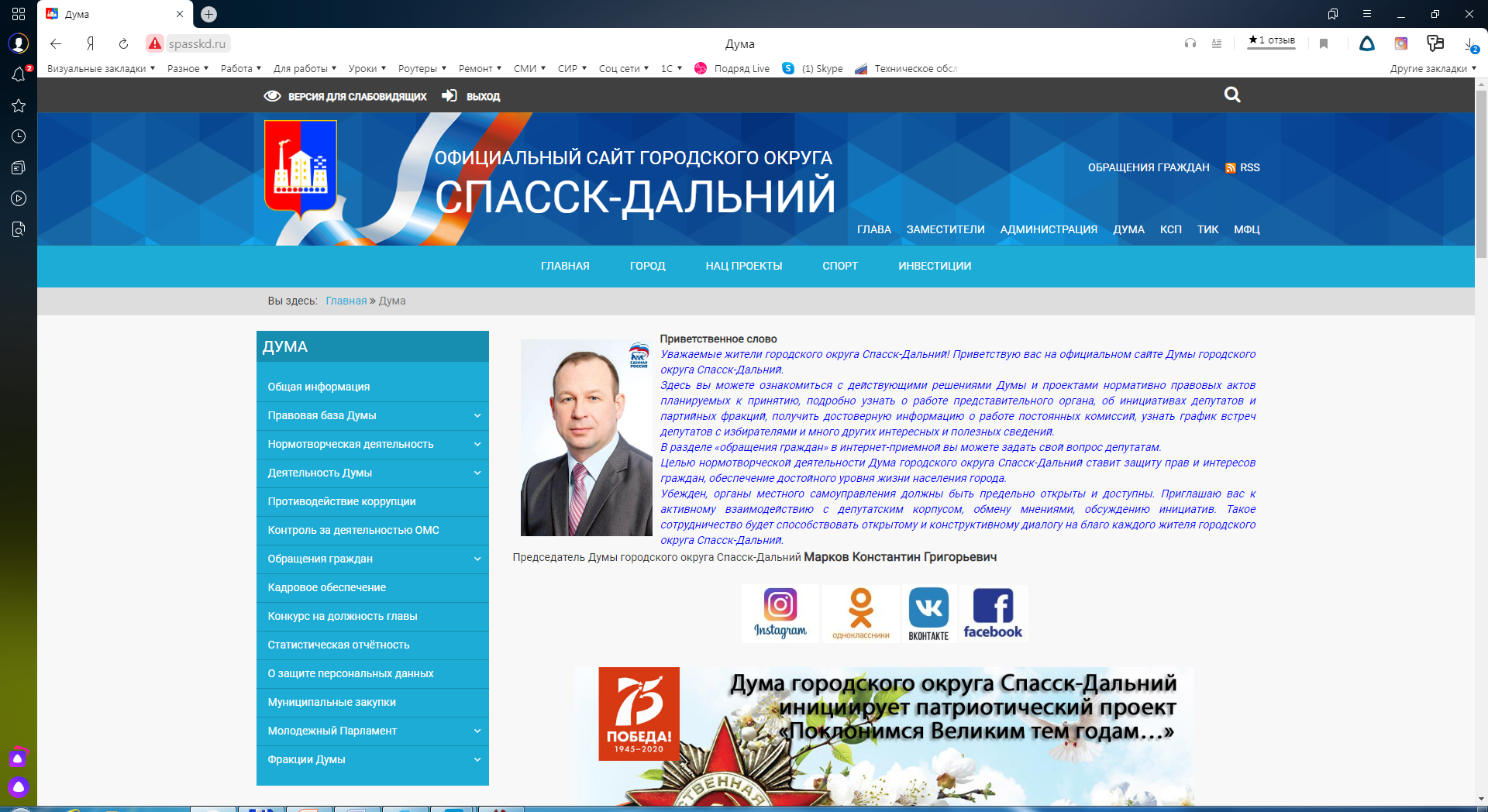 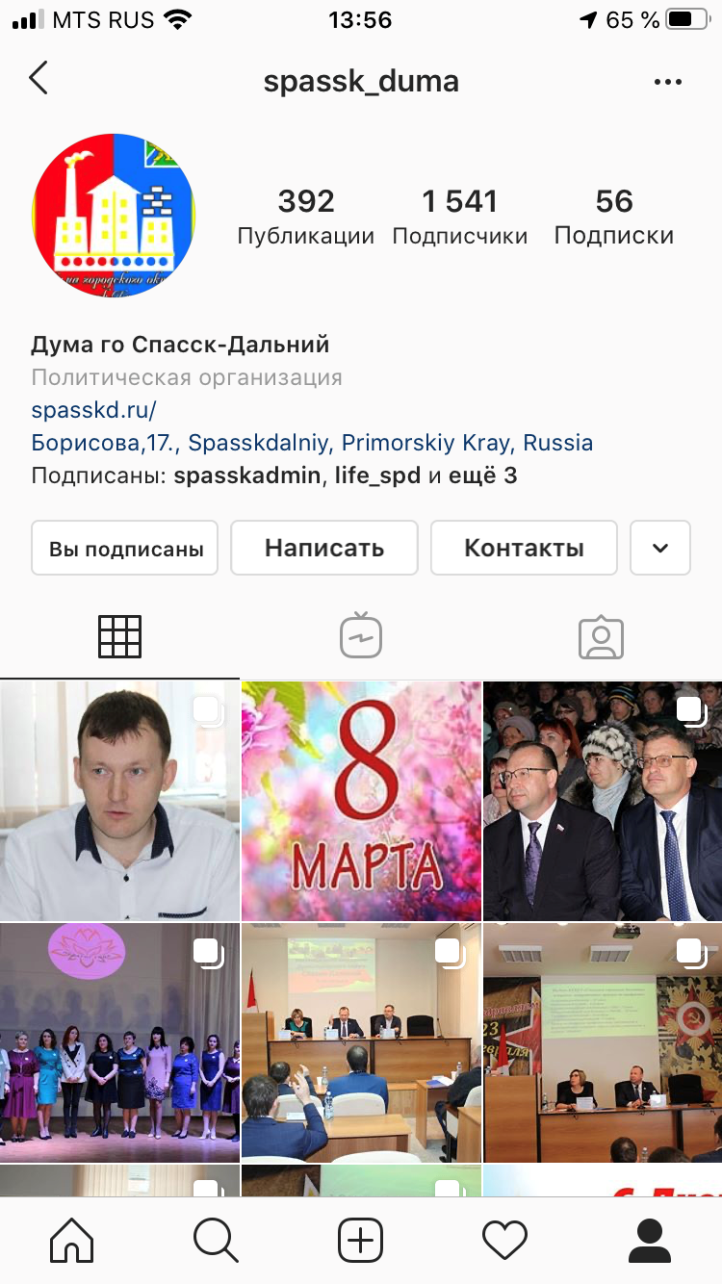 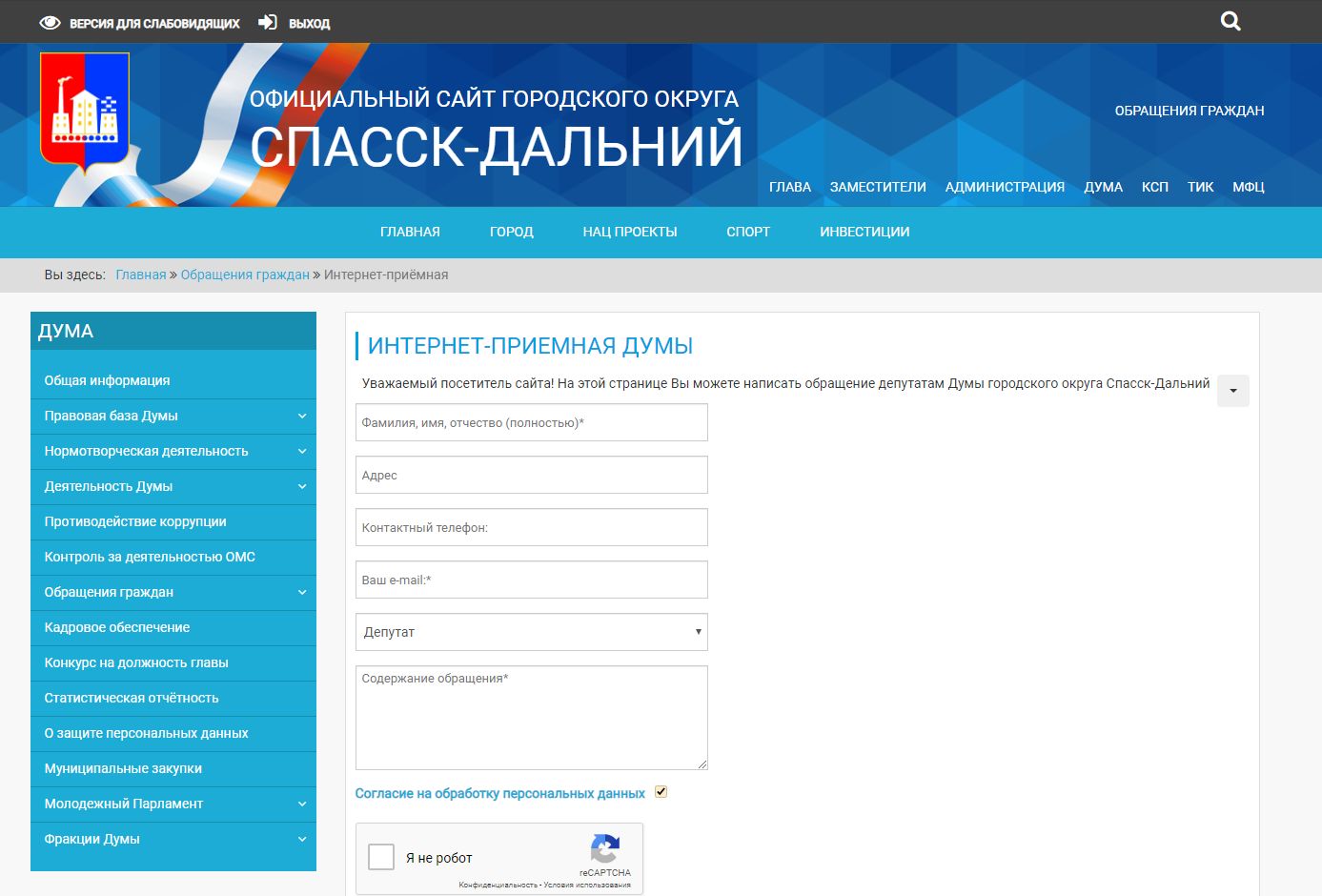 25
Развитие молодежного парламентаризма
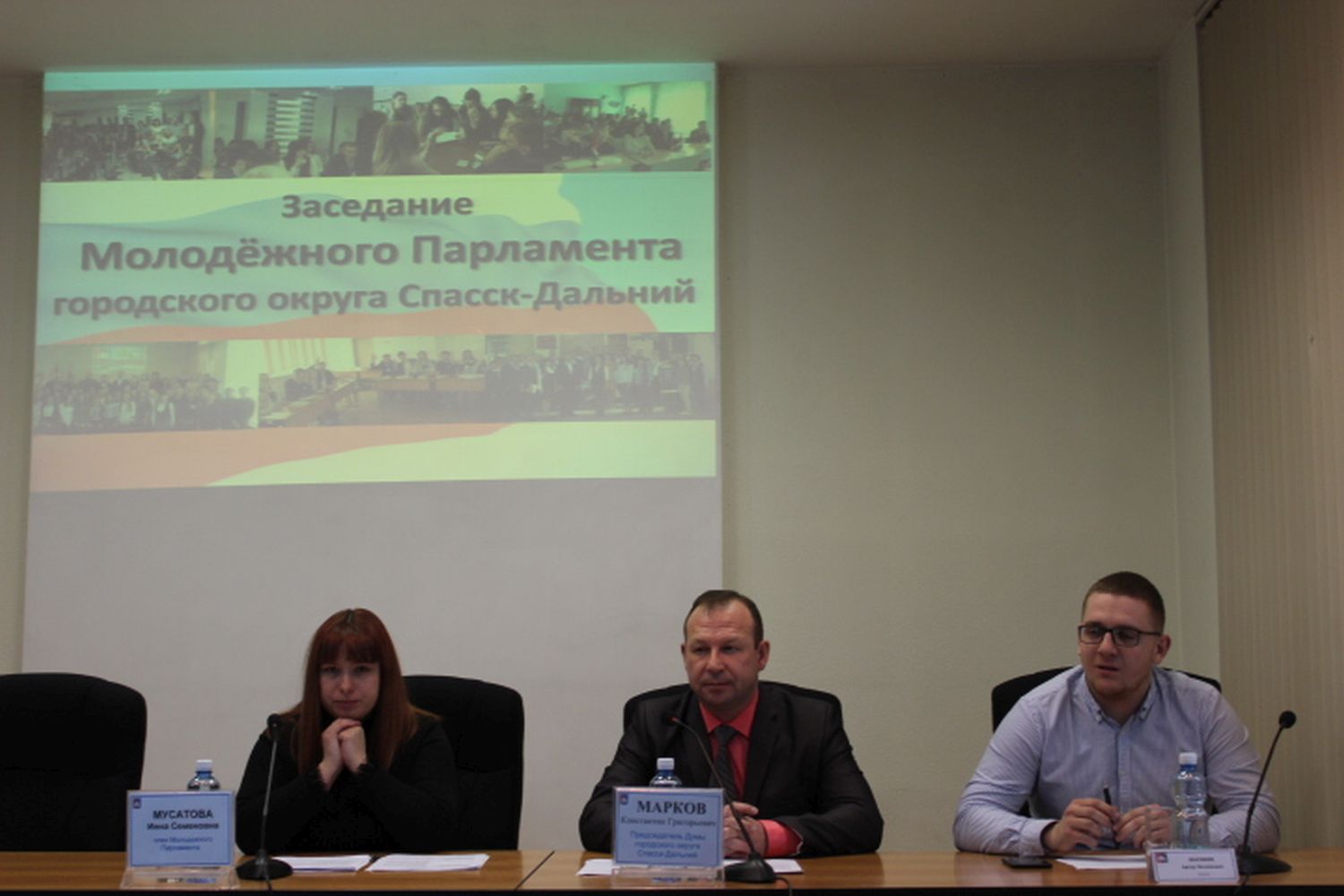 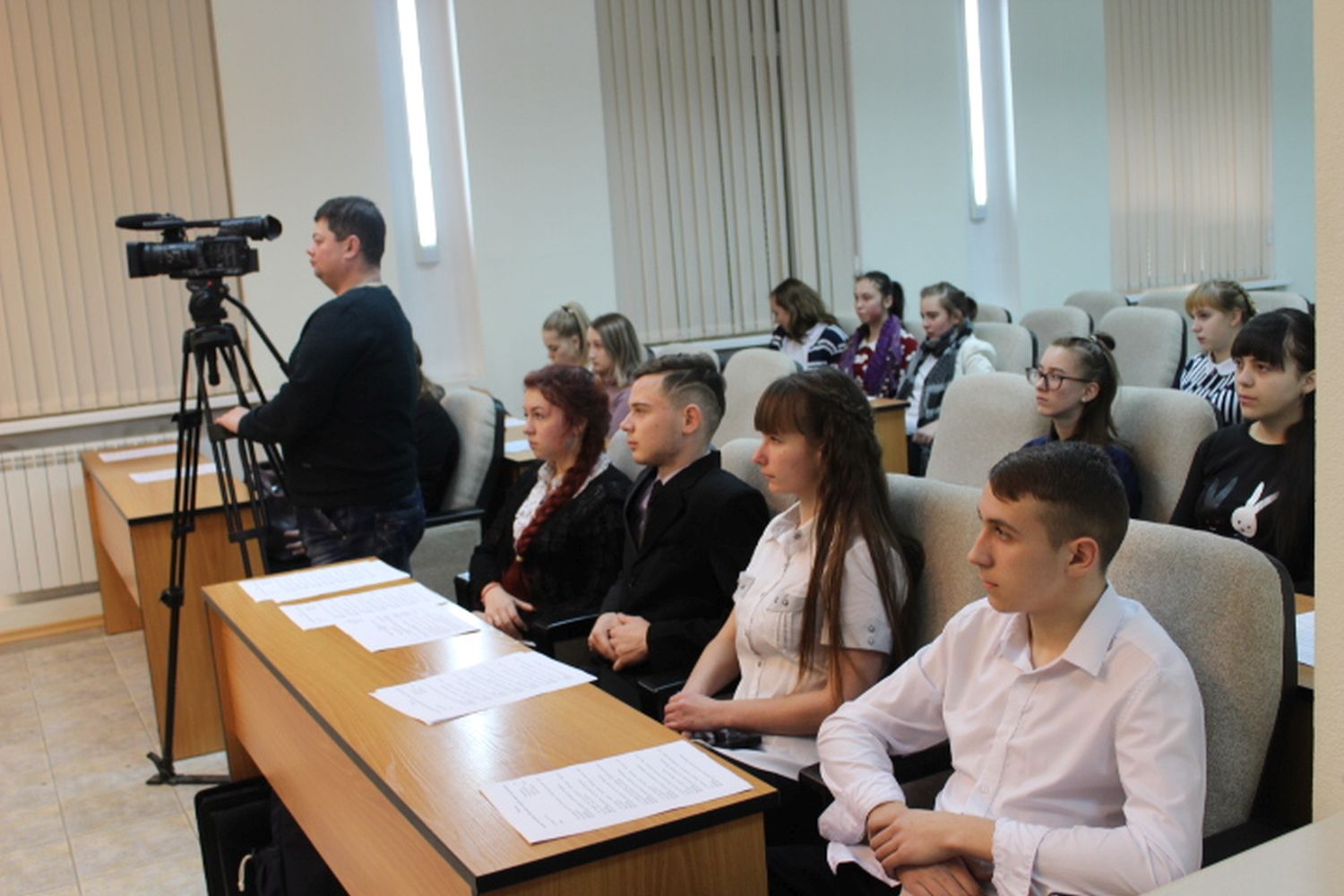 26
Участие Молодежного Парламента городского округа Спасск-Дальний в мероприятиях
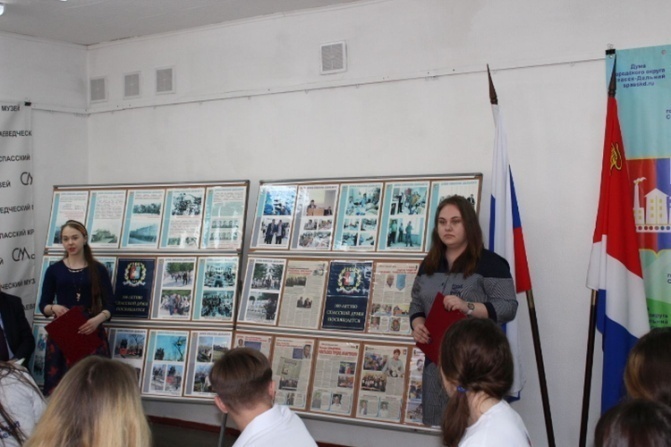 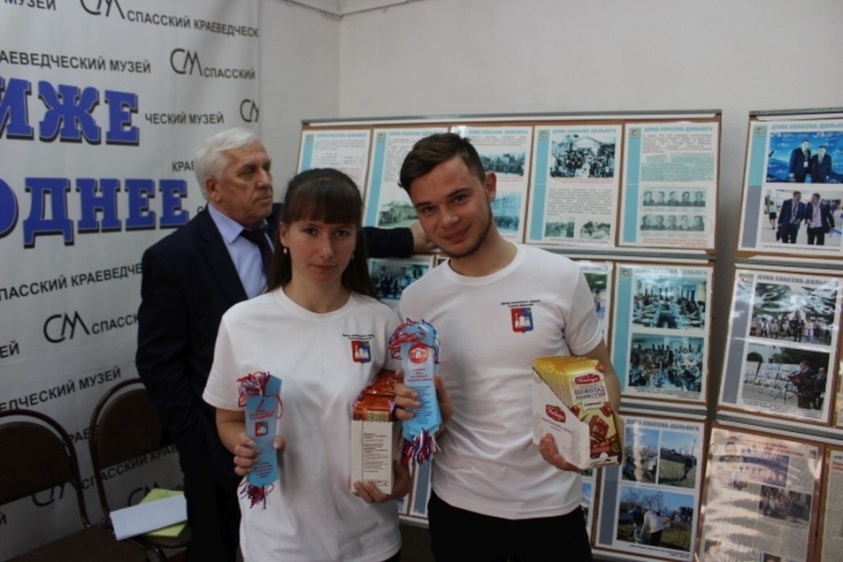 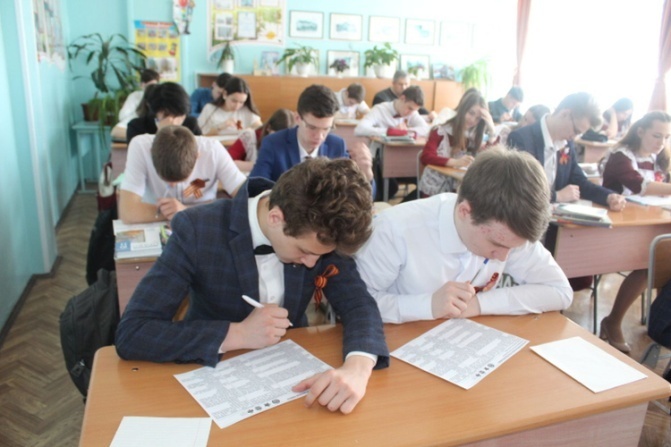 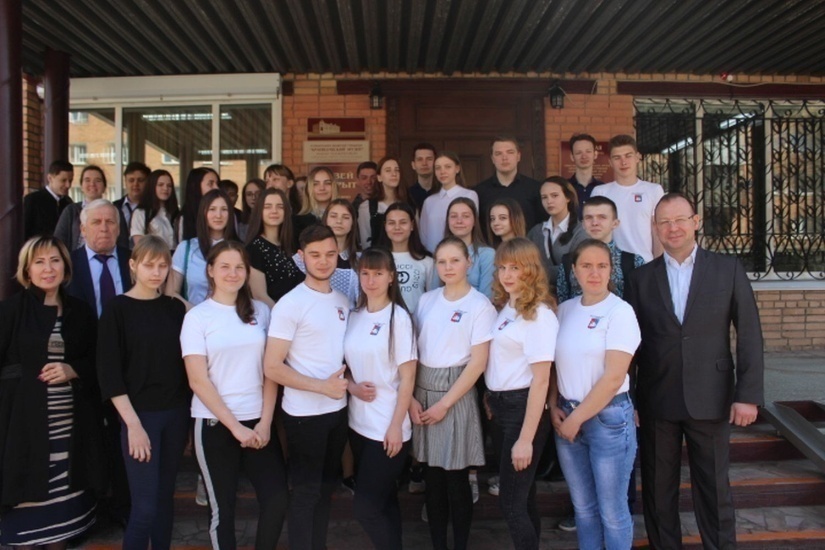 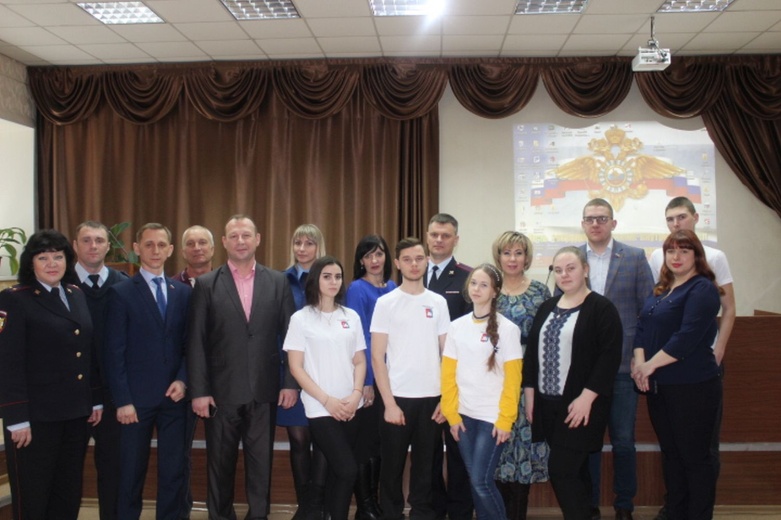 27
Документооборот
360 входящей корреспонденции;
329 исходящих документов; 
88 проектов решений.
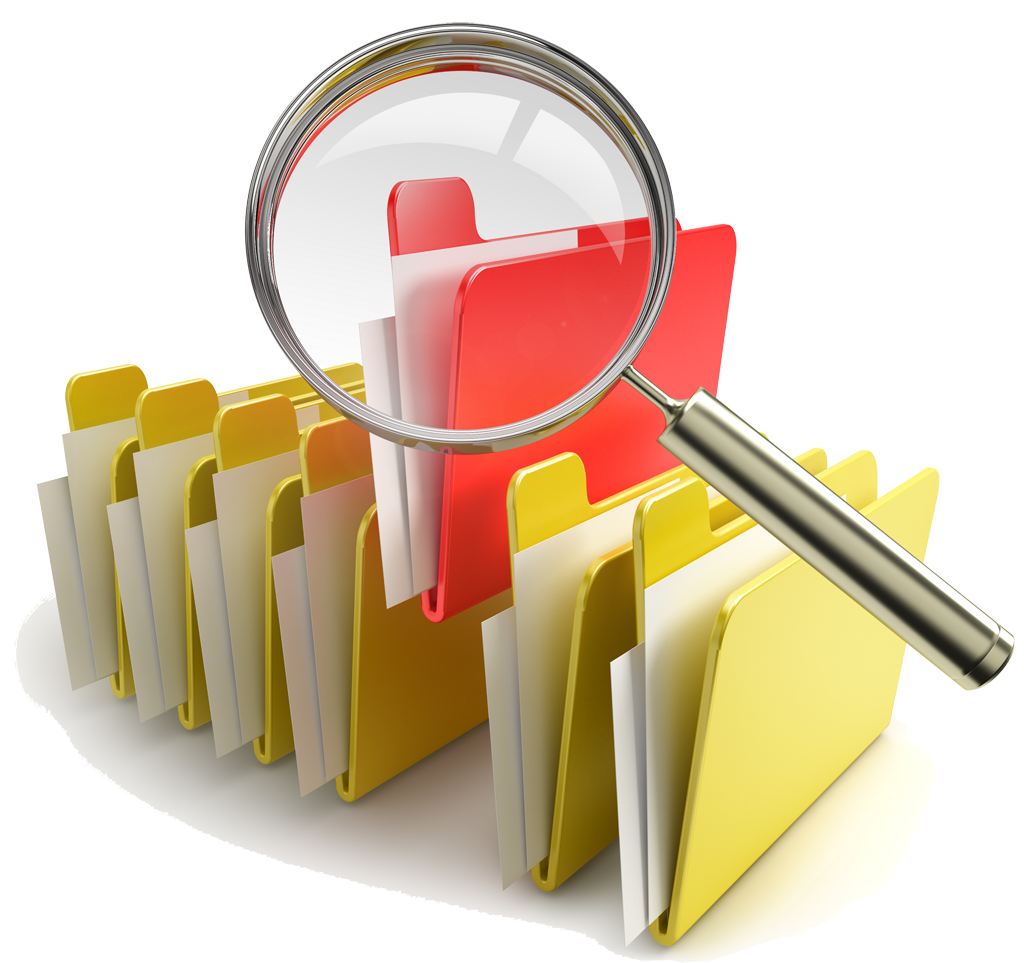 28
Спасибо за внимание!
29